Programmable Battery Examiner: TRR
Andruss Black, Qihan Cai, Alex Cheng, Ruize Liu, Joe Moser,
 Z Oginsky, Walker Tiffany, Bartek Wardega, Zhixing Yao
Motivation for Project:
Customer: EnerSys ABSL
Global leader in stored energy solutions with a large impact in Aerospace industries [1].
8s16p Battery is their most popular model.
Current flight-readiness testing is done manually.
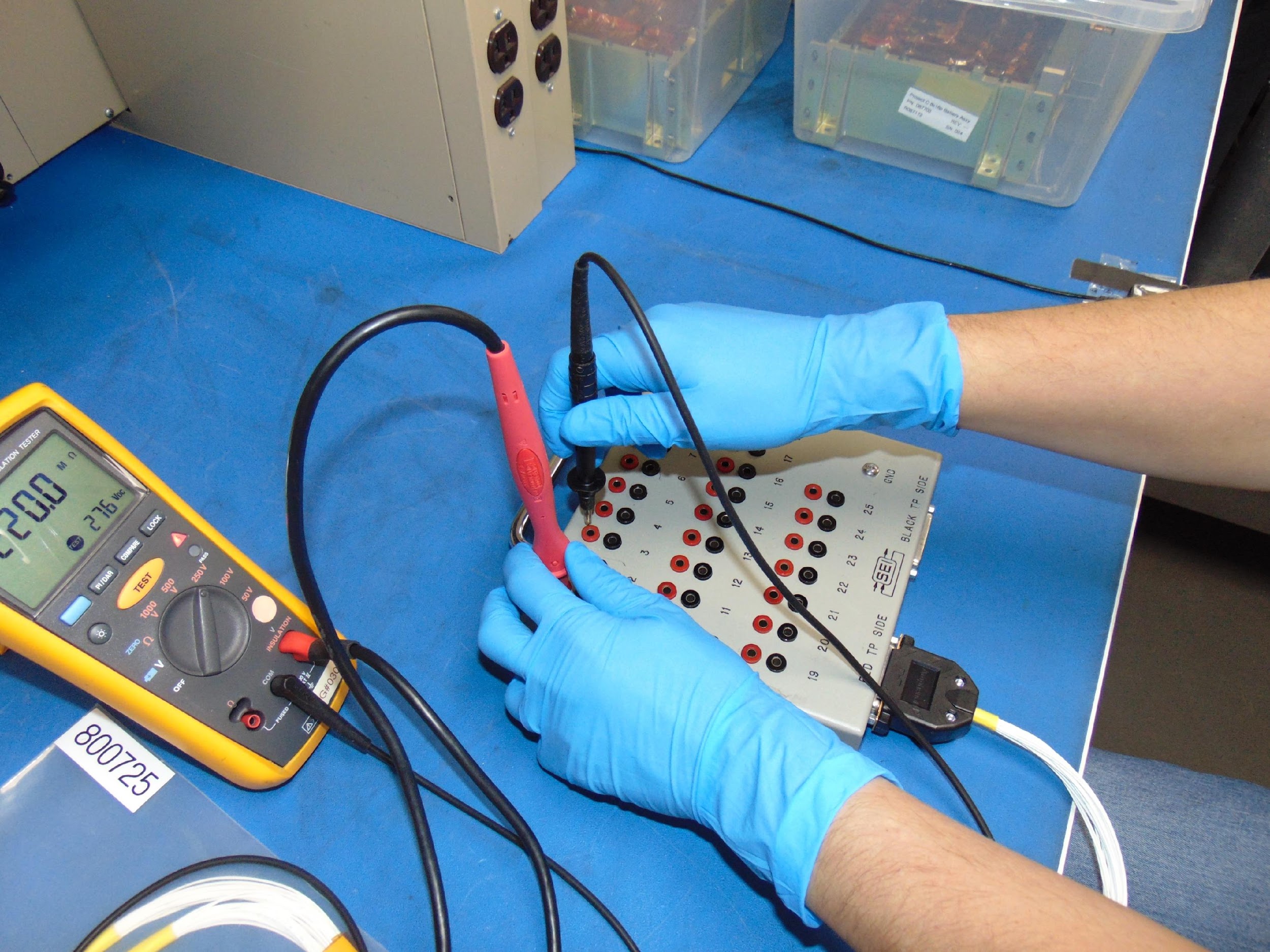 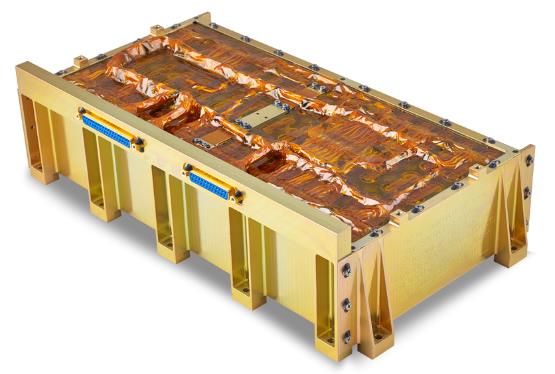 EnerSys 8s16p Lithium-ion Battery
‹#›
Mission Statement:
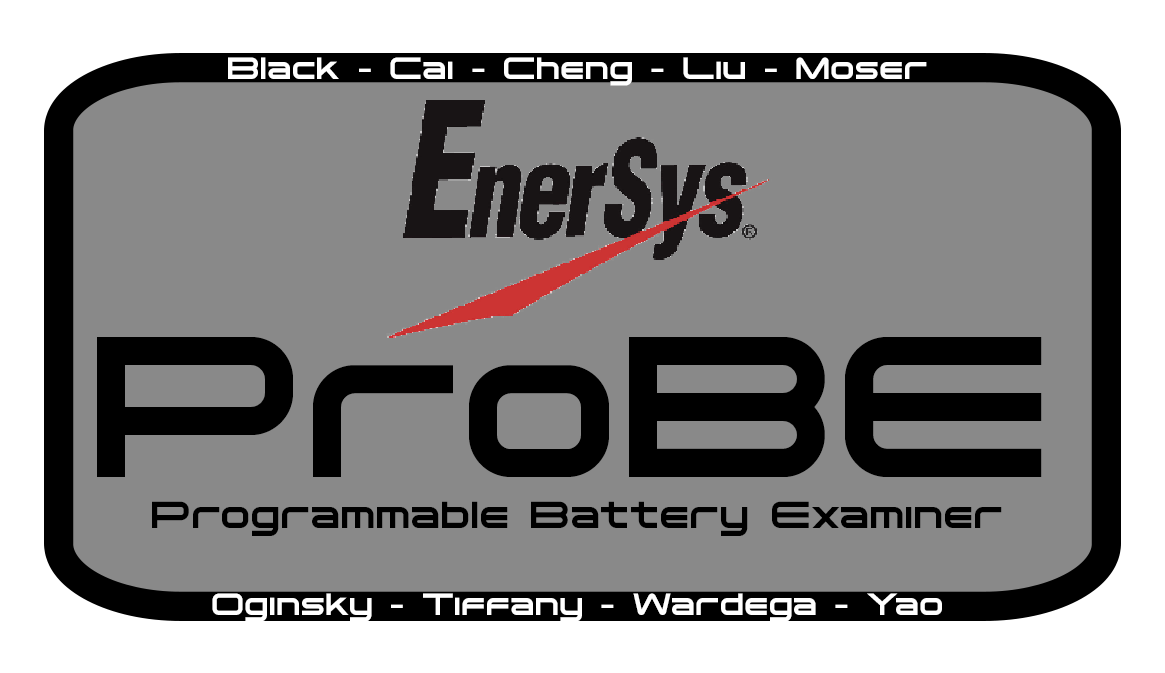 “ProBe exists to automate the current industry readiness test implemented by EnerSys for the 8s16p Battery.”
‹#›
CONOPS:
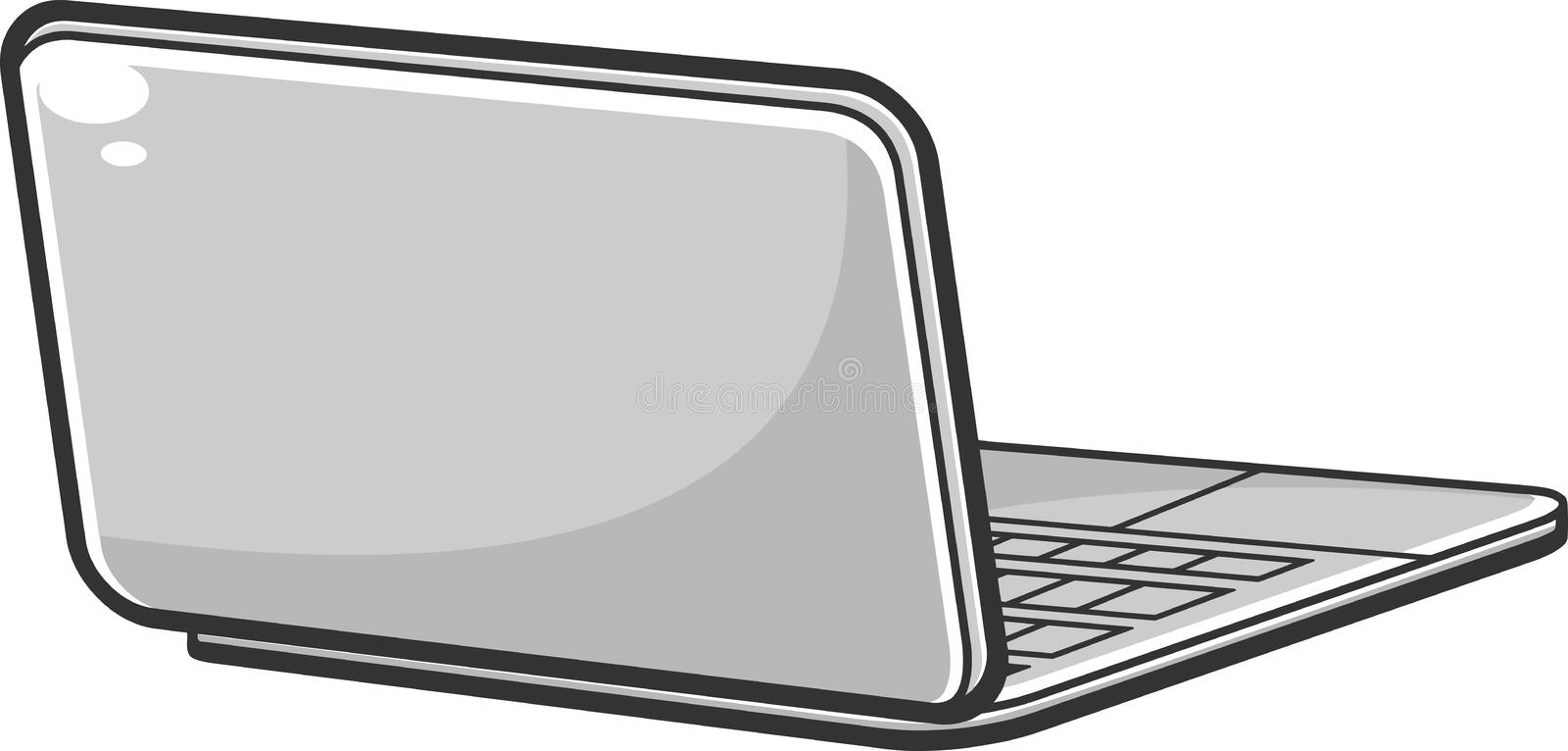 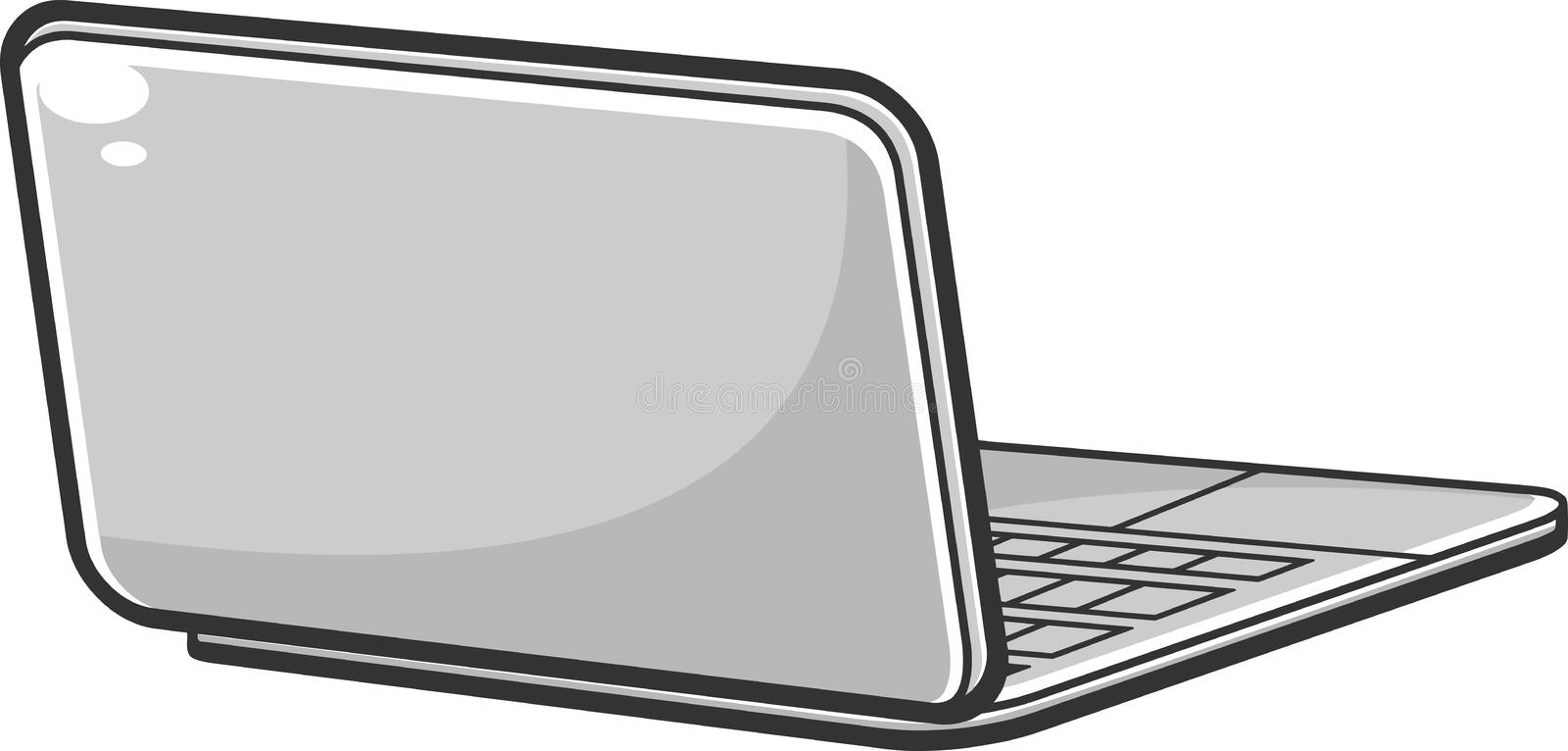 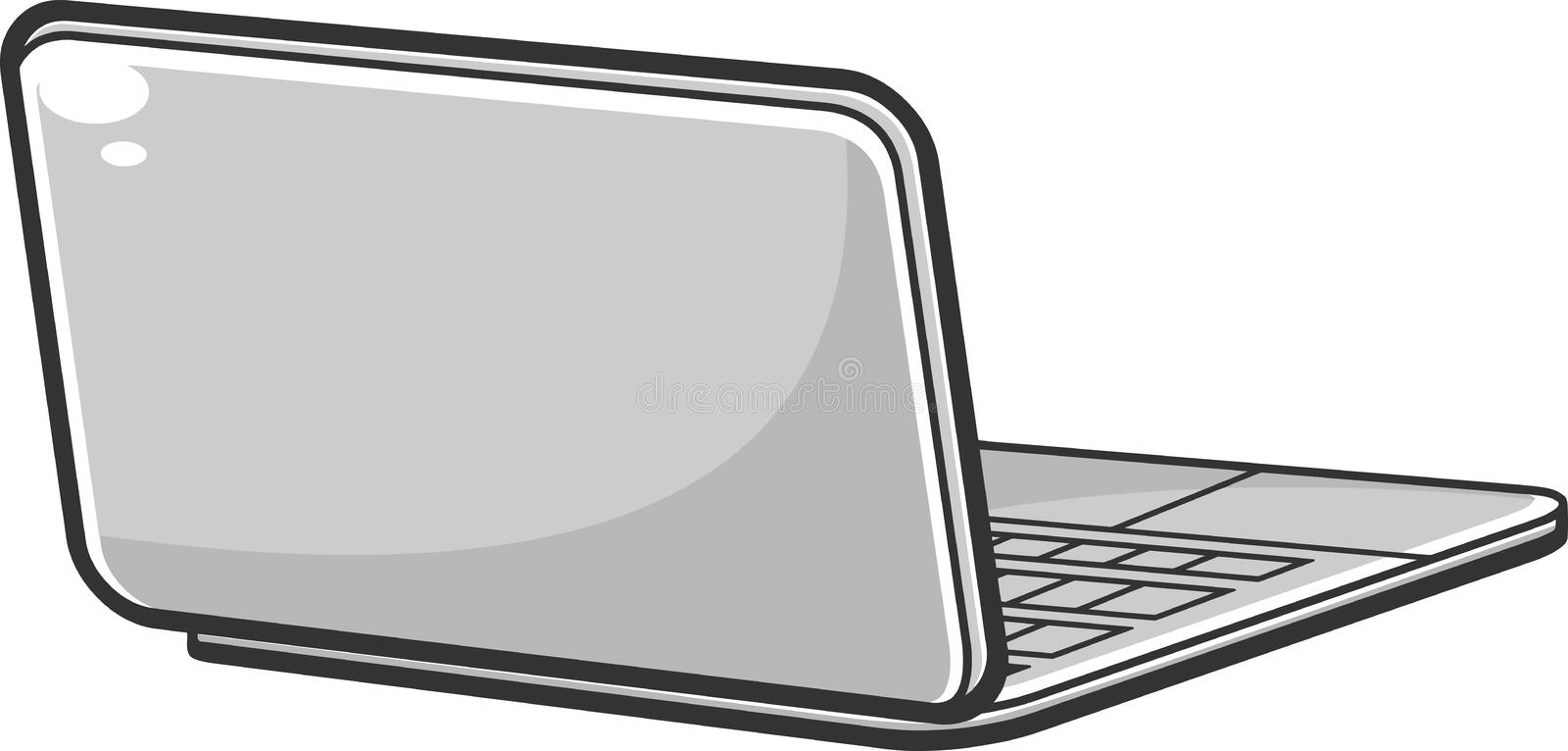 05.5000Vdc
05.5000Vdc
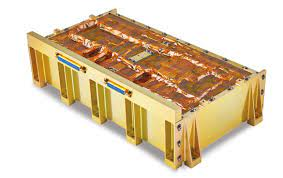 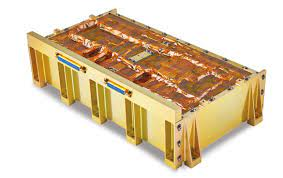 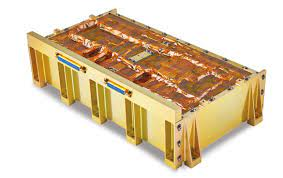 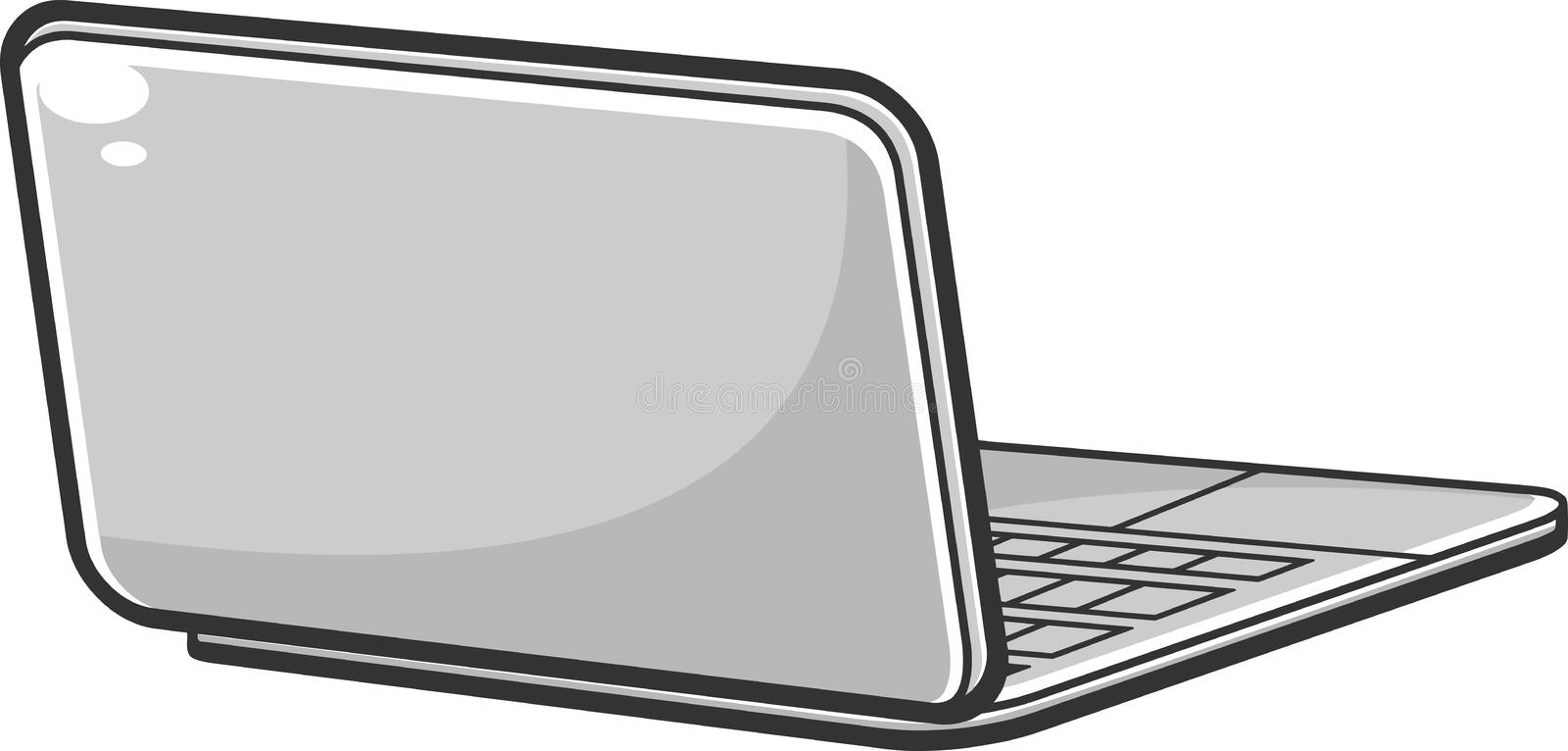 ‹#›
3.001  06.09
3.001  06.09
05.5000Vdc
ProBE
ProBE
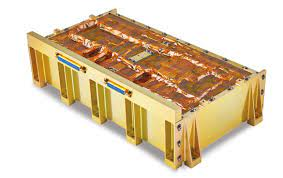 Overall Design:
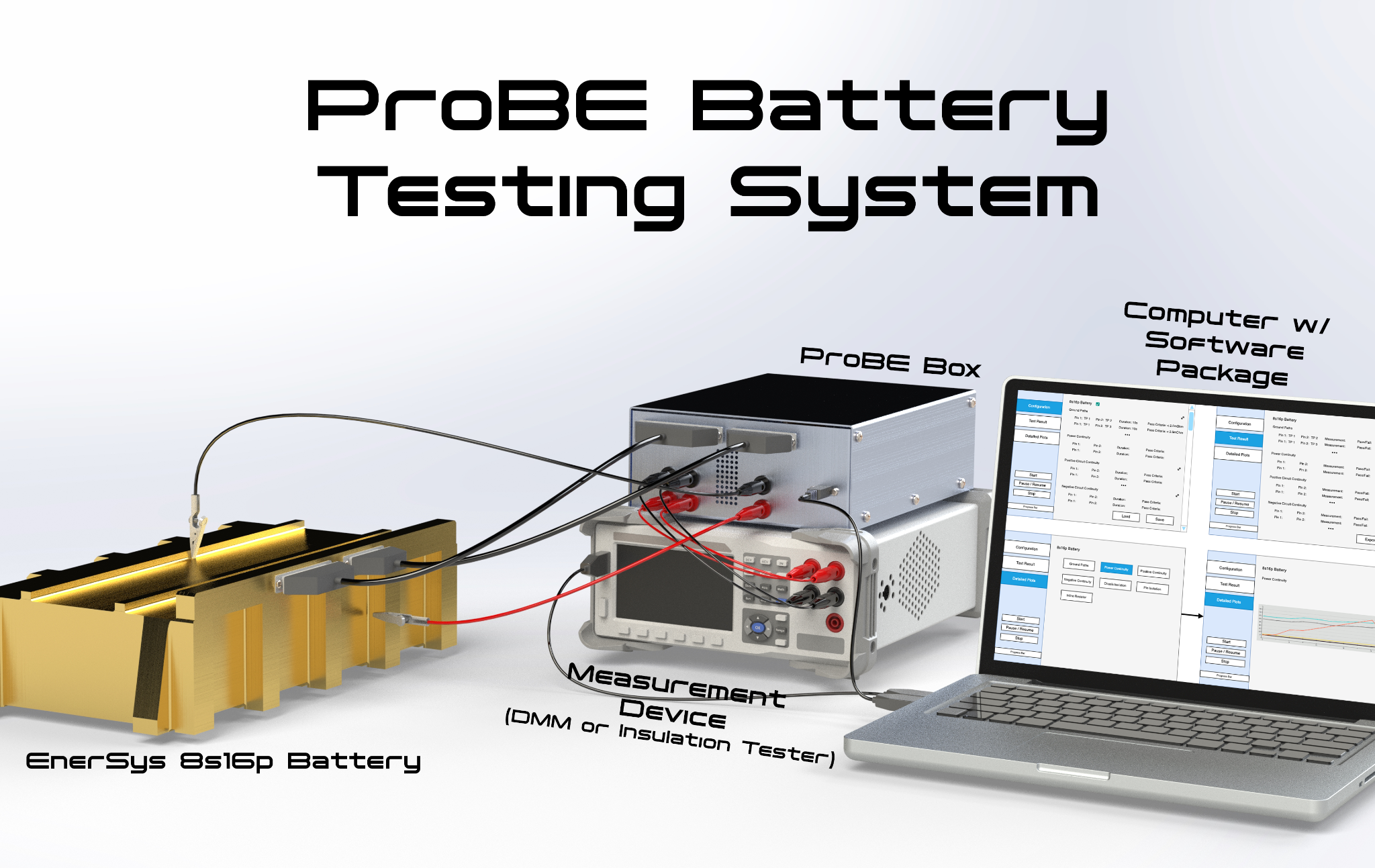 Overall System
Our Design
Software Application
ProBE Box
Measurement Devices
DMM & Insulation Tester
Customer Provides
Computer
Battery
Fused D-Sub Harnesses
‹#›
FBD:
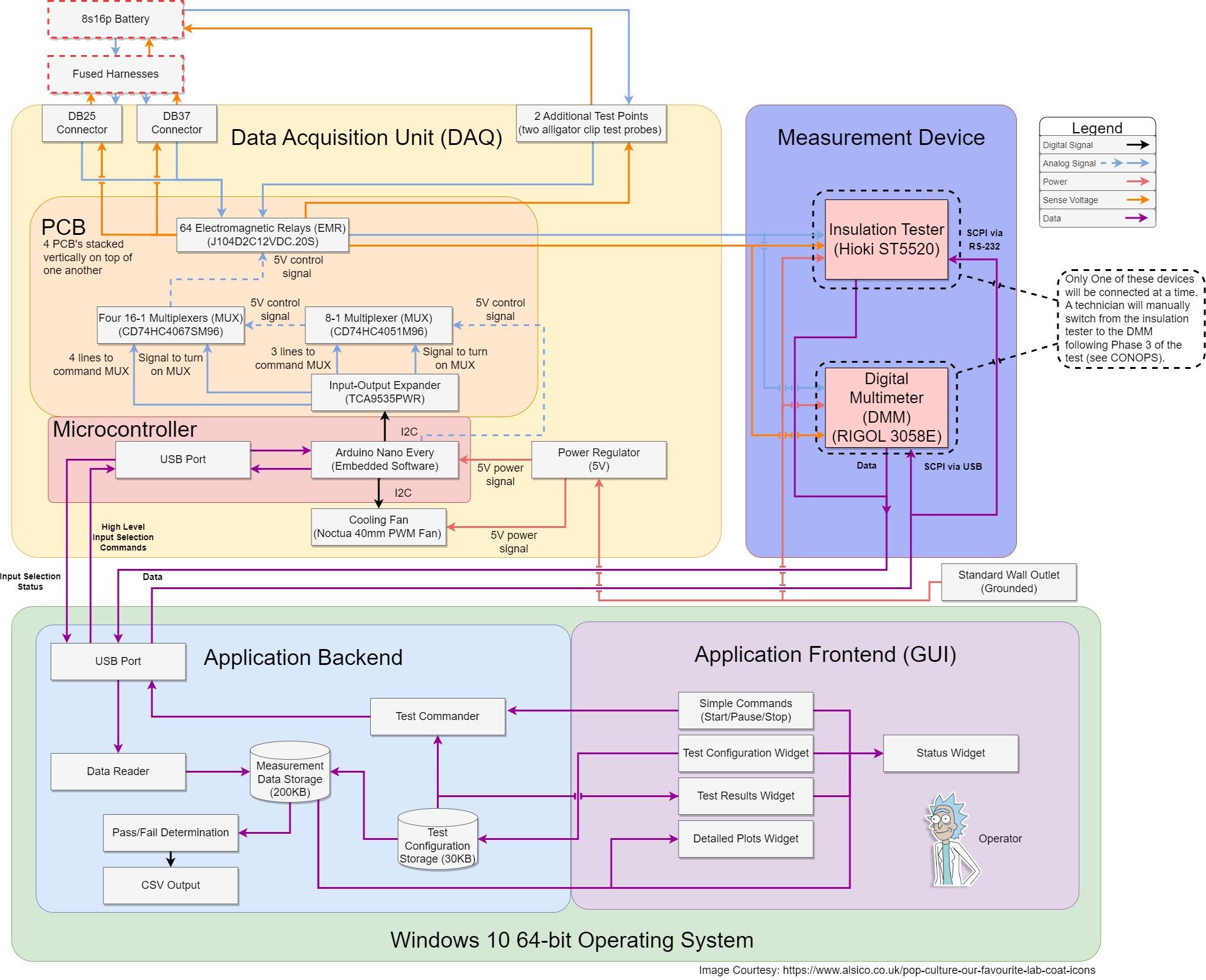 For greater PCB detail: See Slides 42 & 43
‹#›
Schedule
Full Testing Schedule
In Summary: Full Testing Plan
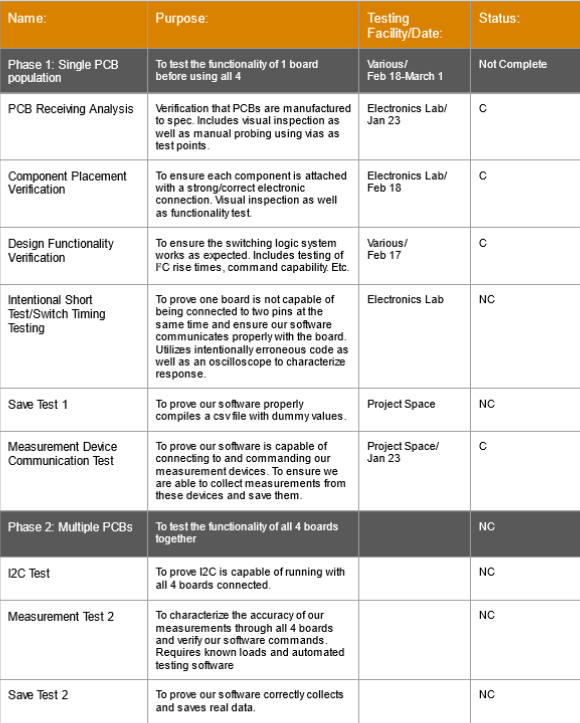 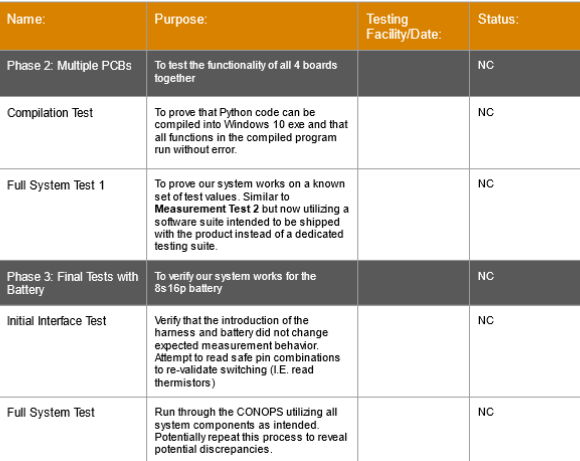 ‹#›
Testing Schedule
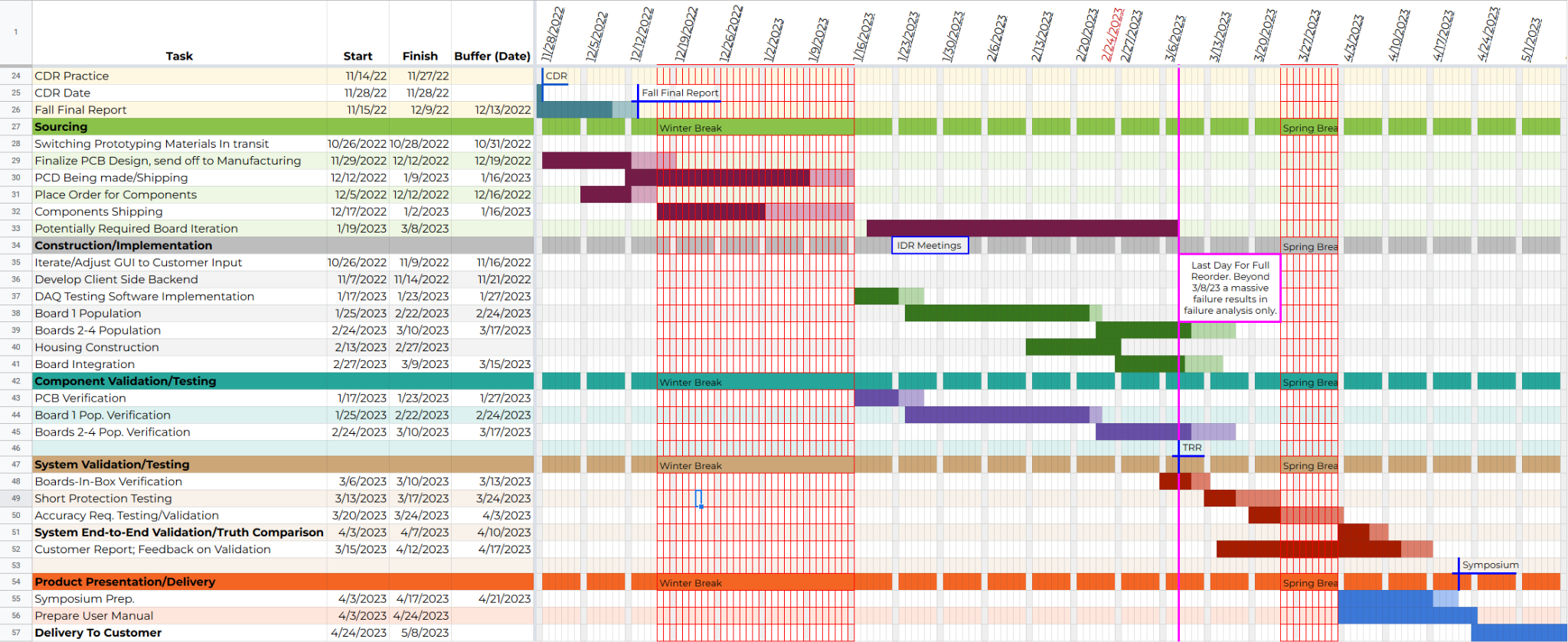 ‹#›
Test Readiness
Short Protection, Accuracy, and System End to End Tests in Depth
Test 1
Internal Shorting Test
ProBE shall not introduce risk of shorting battery power pins.
Internal Short Test 1: Purpose
A normal battery test require switching ~200 pin combinations:
Accuracy: exactly 1 pin switched on per PCB

Verify design and timing model
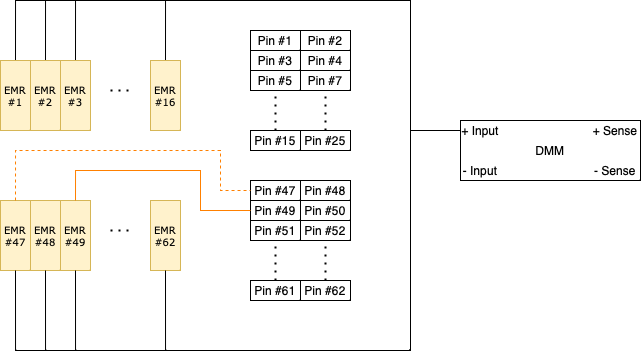 ‹#›
Internal Short Test 1: Switching Timing Model
‹#›
Internal Short Test 1: Test Plan
1. Worst-case test:

2. Regular test:
Pin 1 On
Switch On Pin 2
Pin 1 On
Switch Off Pin 1
Switch On Pin 2
Internal Short Test Checklist
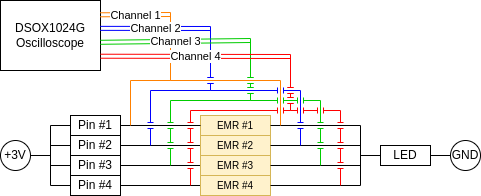 Randomly select 4 pins.
Connect oscilloscope channels to end of EMRs.
Connect +3V power source.
Command 200 sequential switching.
Export and save oscilloscope channel data.
Analyze data with MATLAB script: generate statistics to occurrences of multiple closed circuits.
‹#›
Internal Short Test 1: Test Plan
Start: March 13, 2023
End: March 17, 2023
Equipments: Keysight DSOX1204G oscilloscope, ProBE PCBx4
Location: AERO 150
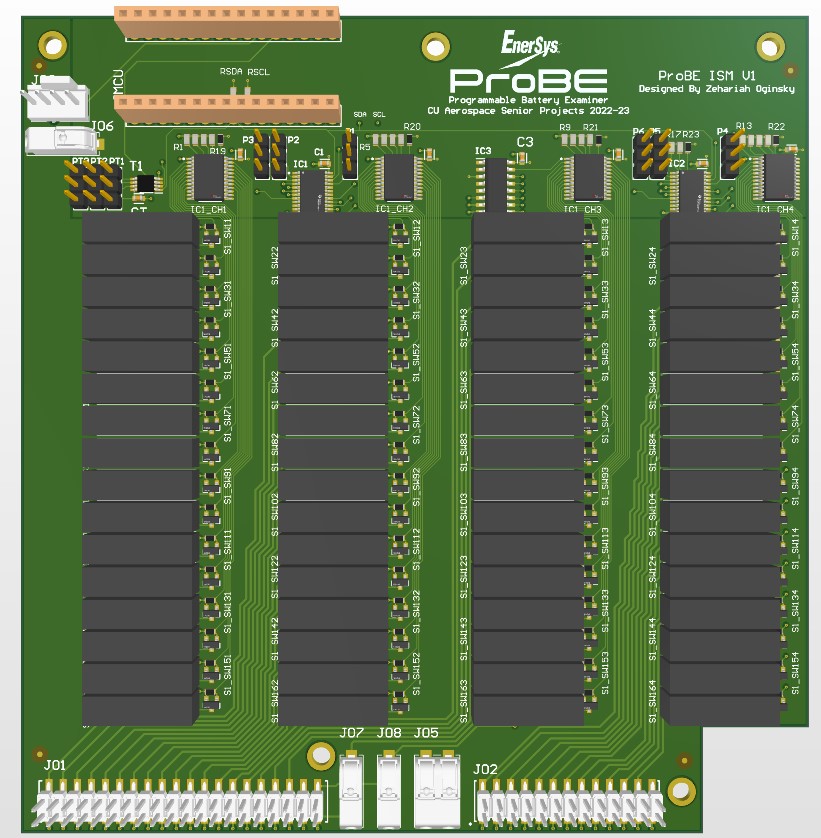 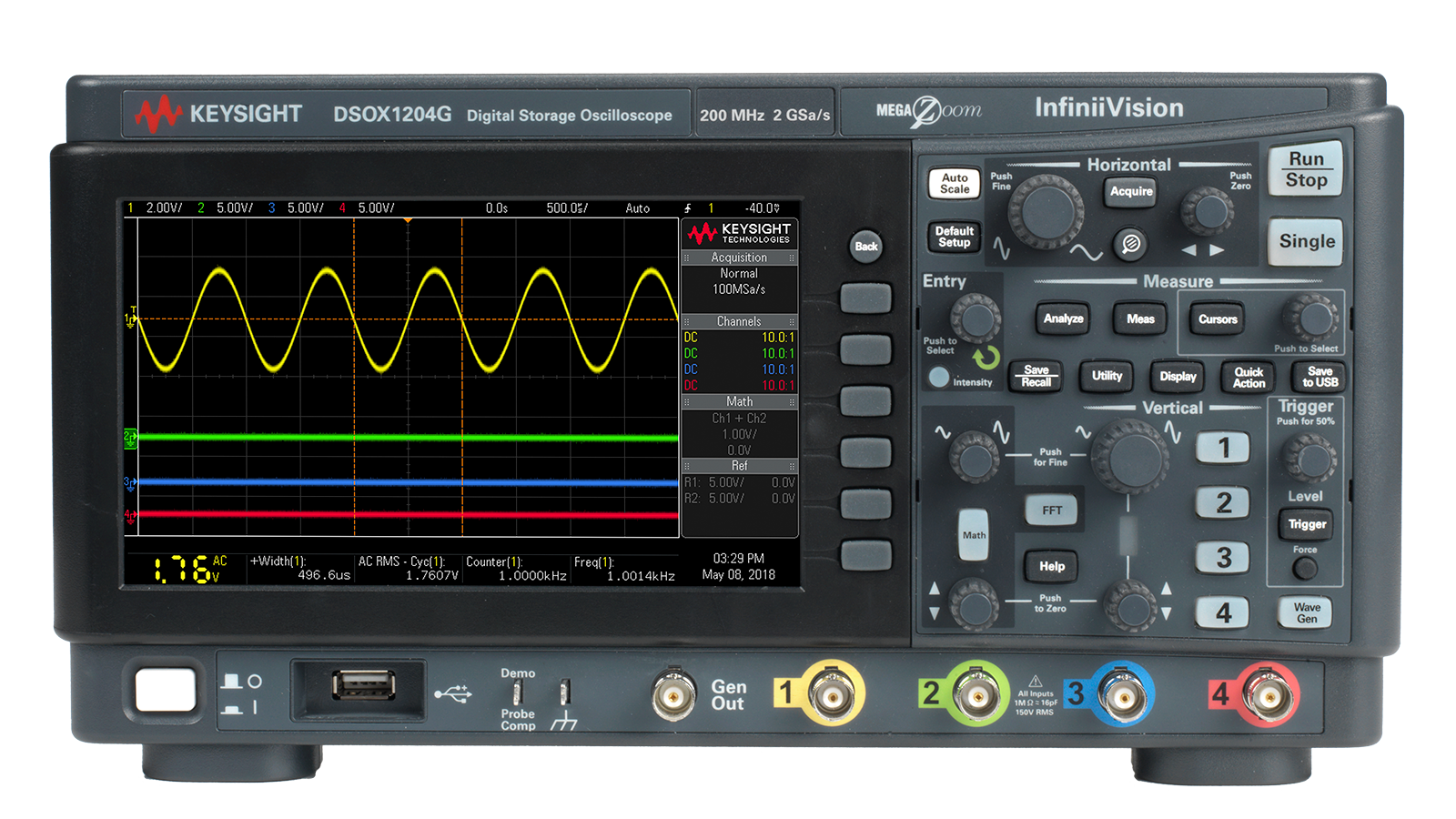 ‹#›
Internal Short Test 1: Pass Criteria
FR 1.1.4: Shall not short battery power pins: 0 tolerance on shorting

Saved readings from oscilloscope:
Test passes if number of closed circuits ≤ 1 at all times
Test fails if otherwise

Possible mitigation:
Increase software delay between pin switches
Look for failing electrical components
‹#›
Internal Short Test 1: Risk
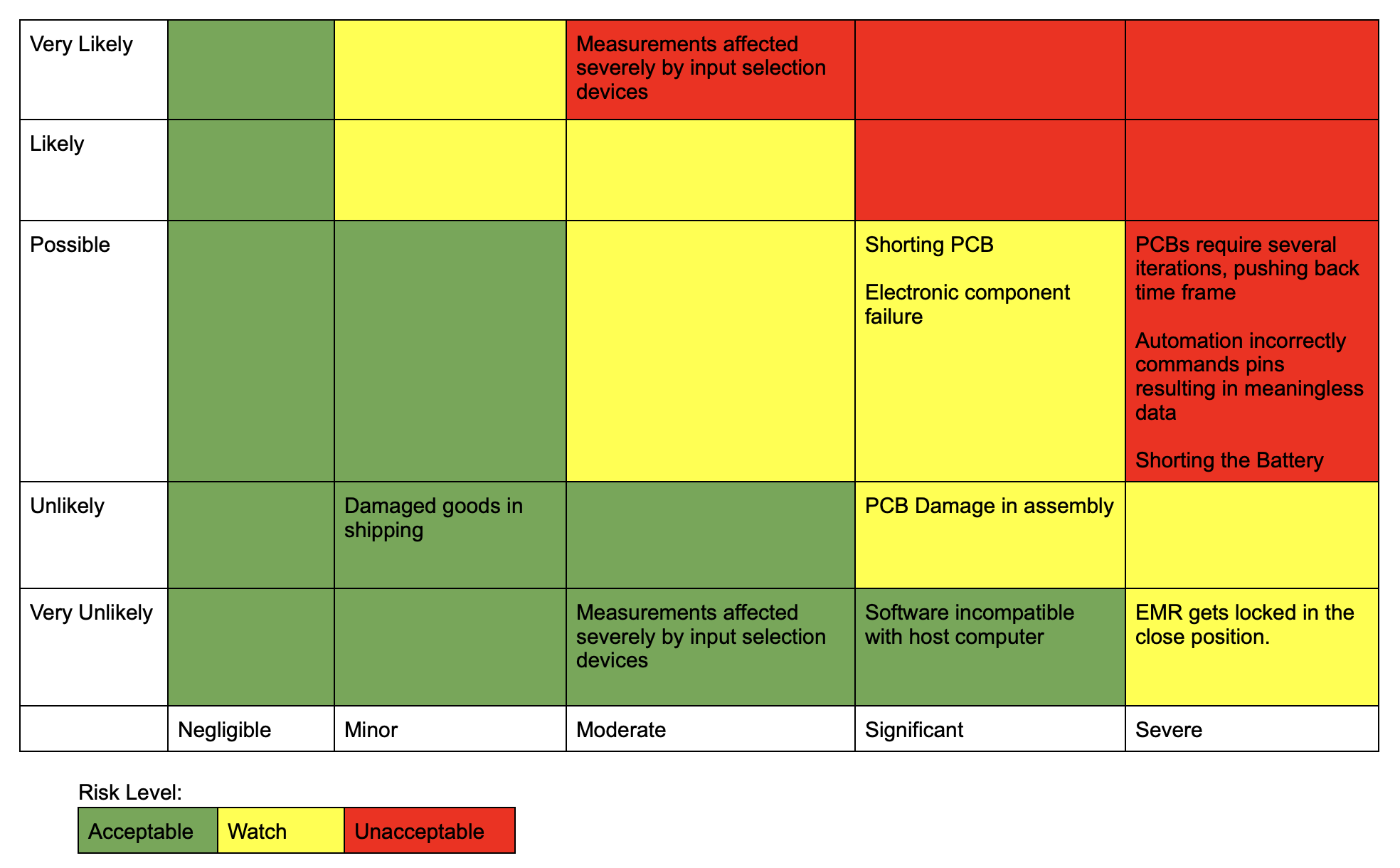 ‹#›
Test 2
Measurement Accuracy
ProBE shall provide testing capabilities with accuracies as good or better than current instruments/procedures.
Measurement Accuracy Test 2: Purpose
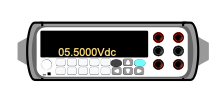 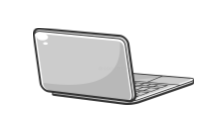 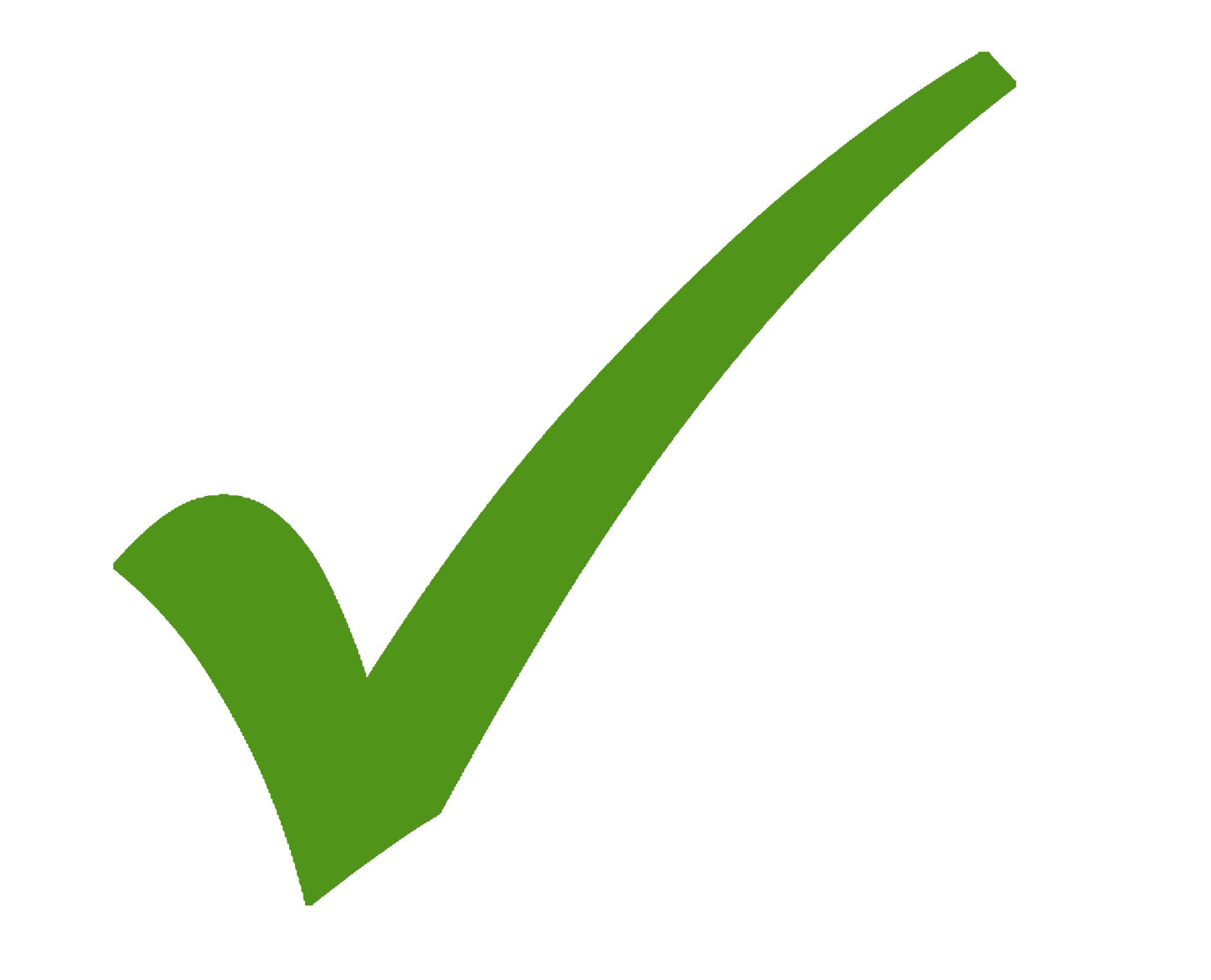 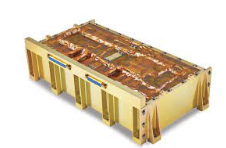 ??
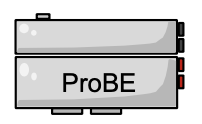 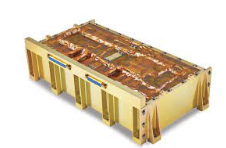 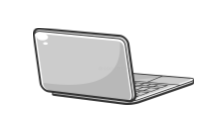 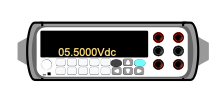 Requirements:
Continuity
Isolation
Voltage
‹#›
Measurement Accuracy Test 2: How it works
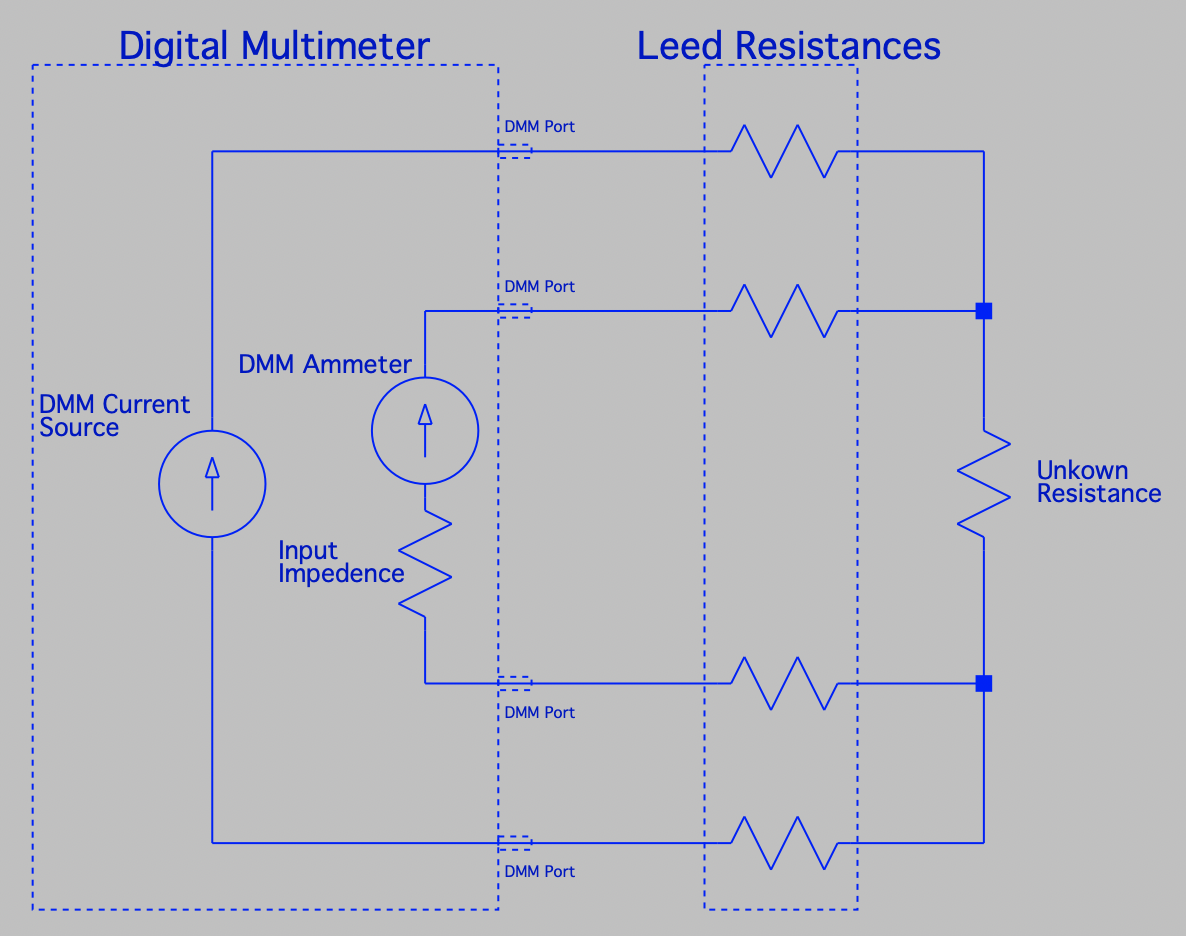 Lead Resistances
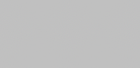 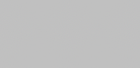 Probe Port
Probe Port
Probe Port
Probe Port
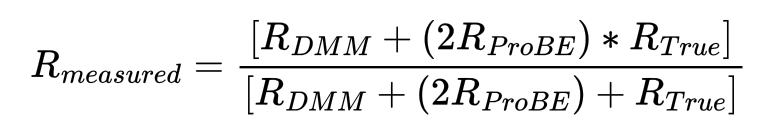 Probe
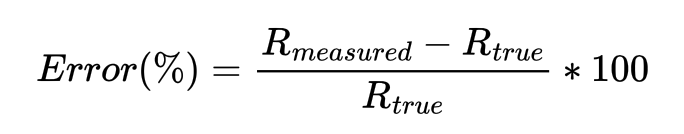 Probe Port
Probe Port
Probe Port
Probe Port
‹#›
Measurement Accuracy Test 2: Background
Prerequisite Work
This Test
Materials Required
Model
- Probe system
- DMM, Insulation tester, PSU
- 0.5Ω, 10MΩ Resistors
- 4 Banana Cables
- DMM probes w/ alligator clips
- Breadboard, 6 headers.
- USB A to USB C cable
- USB A to Rs232 cable
- Laptop with test scripts
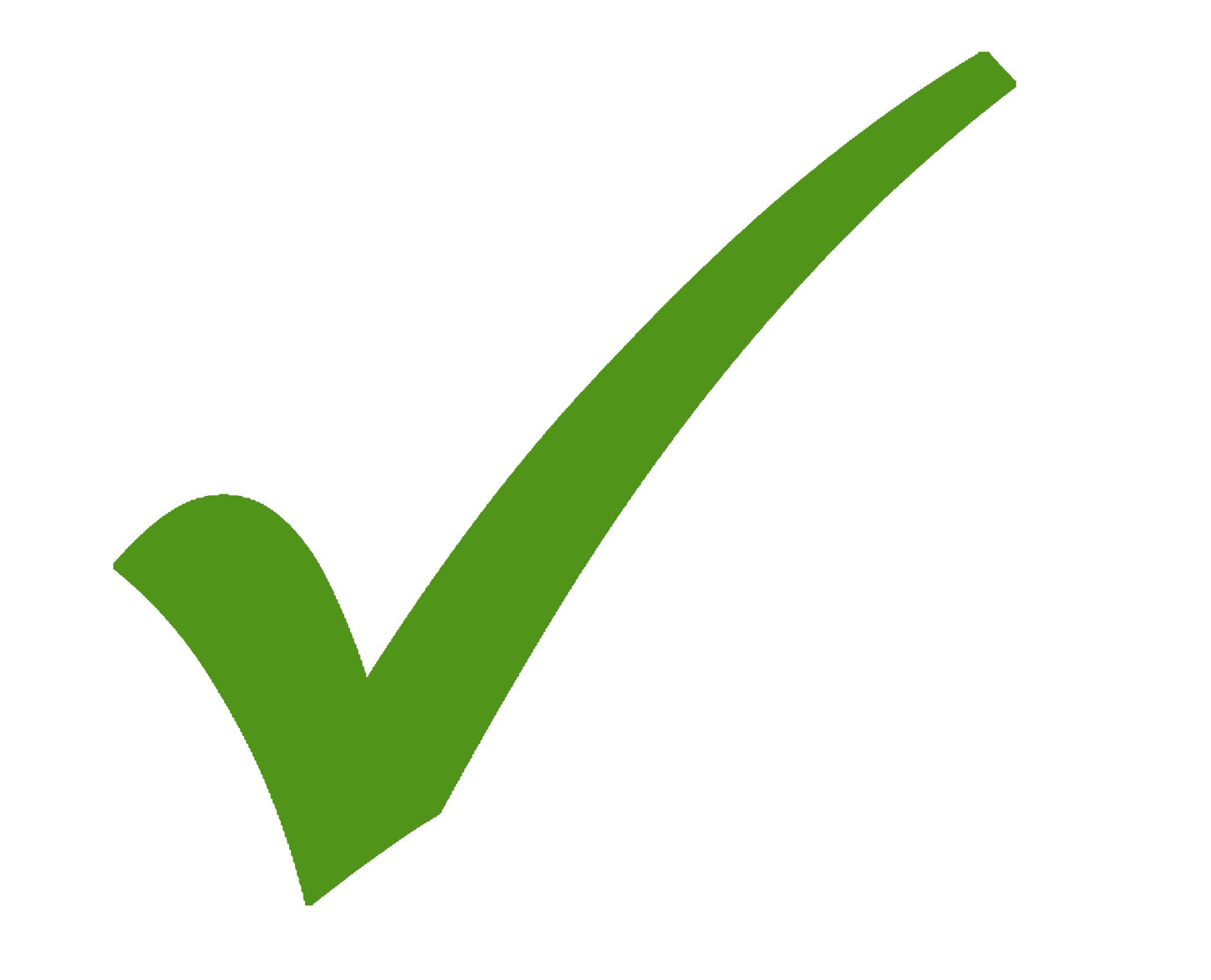 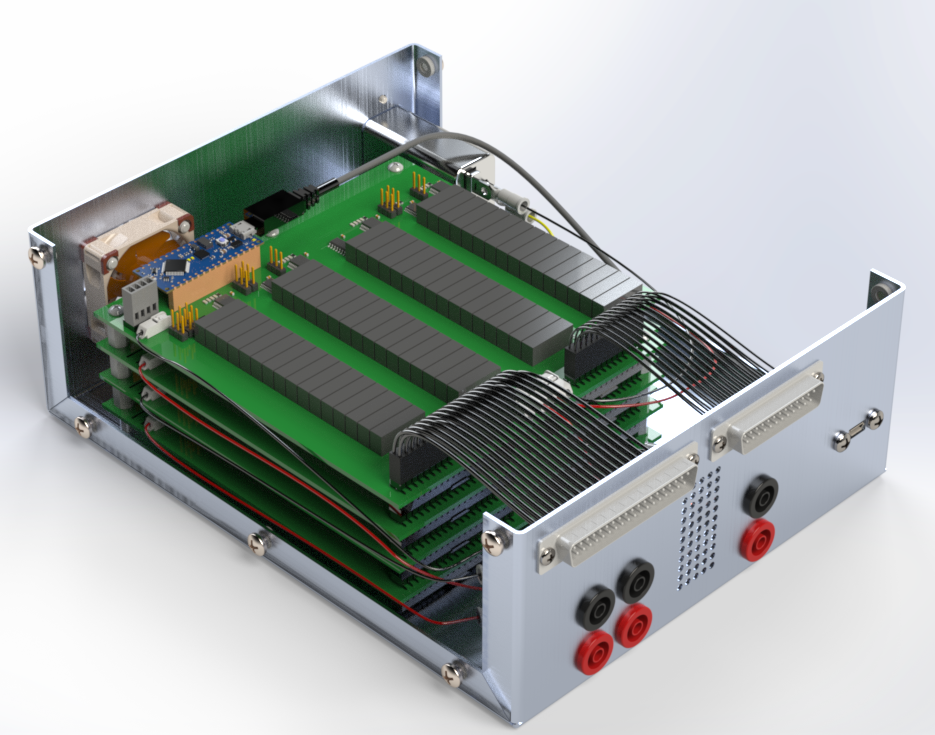 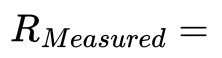 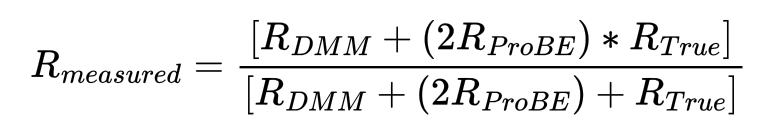 Physical Test
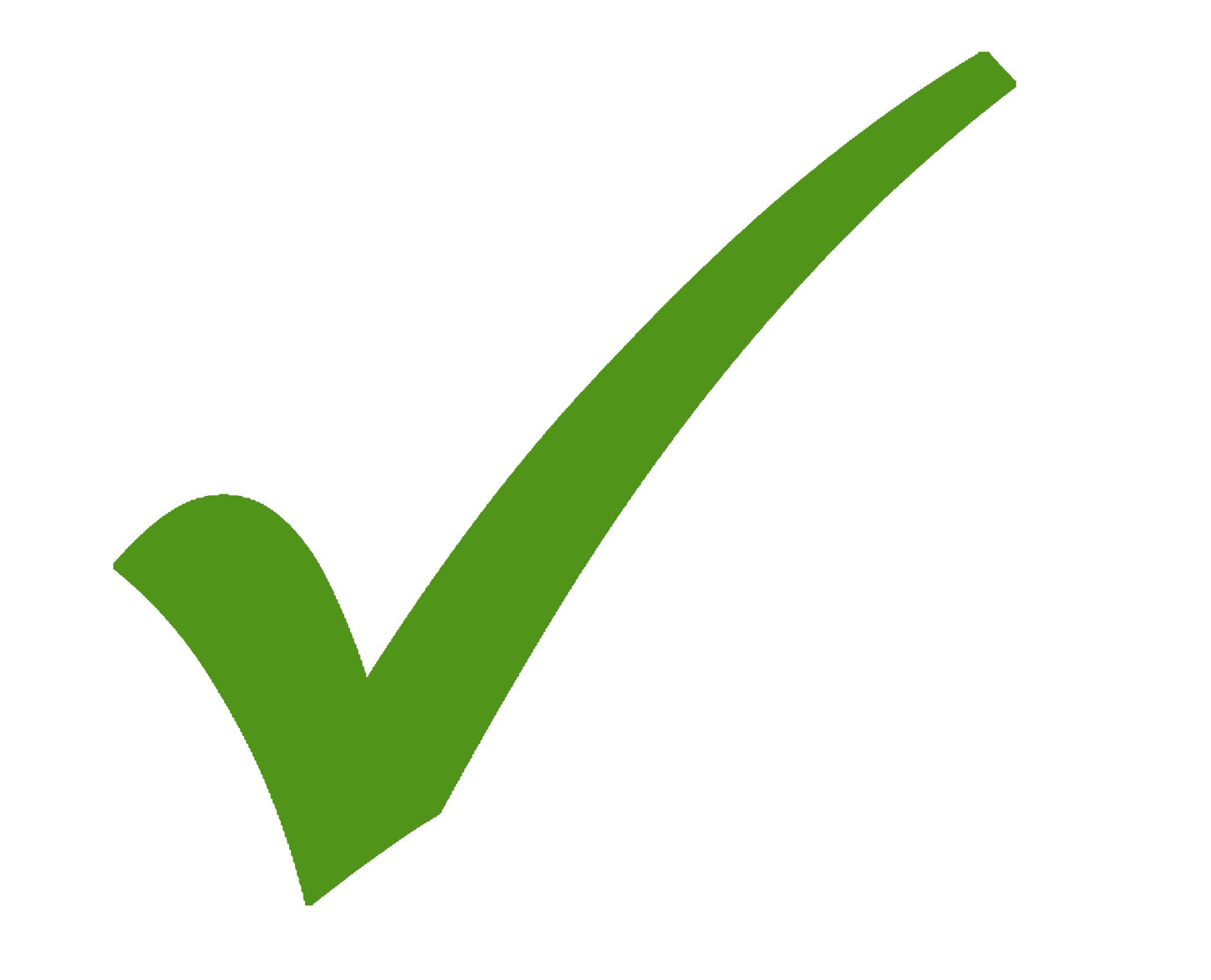 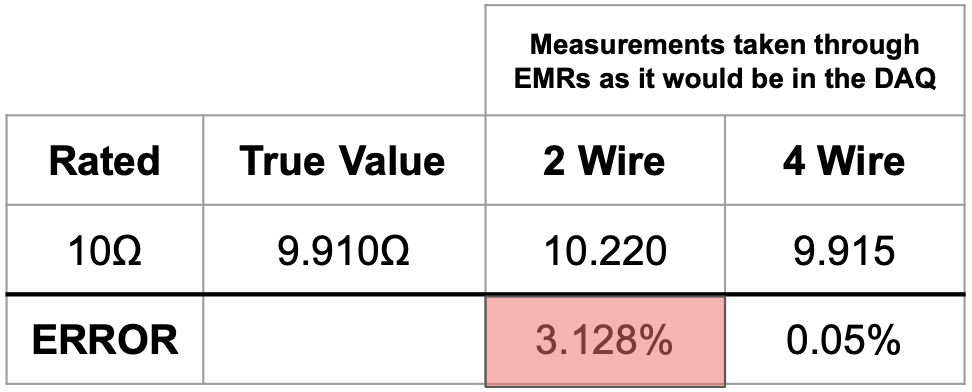 All 4 pin switching boards in the enclosure using finalized connections
Lab Space Required
- All tests will be run in the senior project design space.
Note: Full test setup in next slides.
X
Short Protection Testing!
‹#›
[Speaker Notes: We need to run this test on an actual battery, so the short protection test must be completed and passed before we hook up to the battery. 

The main prerequisite task was to run a physical test with a DMM that we had access to in the lab through our EMRs to measure a resistor. As you can see the error is 0.05%, which is still within our measurement requirements.]
Measurement Accuracy Test 2: Voltage Test
Obtain True Voltage Value
4.     Run Data Analysis
Power Supply
DMM
Alligator Clips
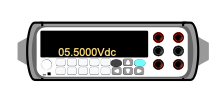 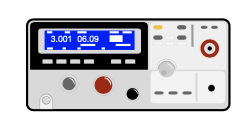 10V + 12.5mV
10V - 12.5mV
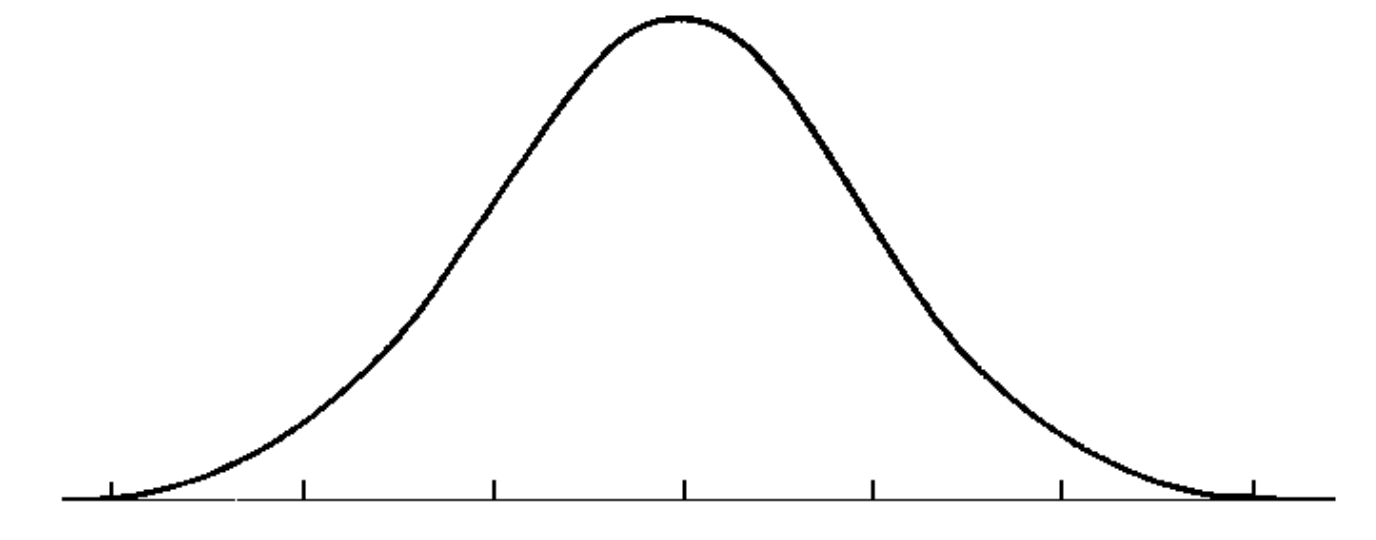 Banana cables
2.     Hook up Probe switching system
Power Supply
DMM
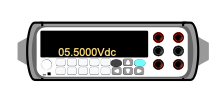 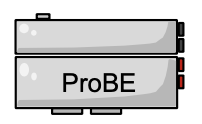 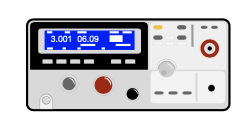 10V
99.9% Confidence Interval
USB-A to USB-C
USB-A to rs232
3.     Run Test Script
Pass/Fail Criteria
‹#›
Measurement Accuracy Test 2: Continuity Test
Obtain True Resistance Value
4.     Run Data Analysis
DMM
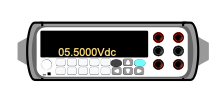 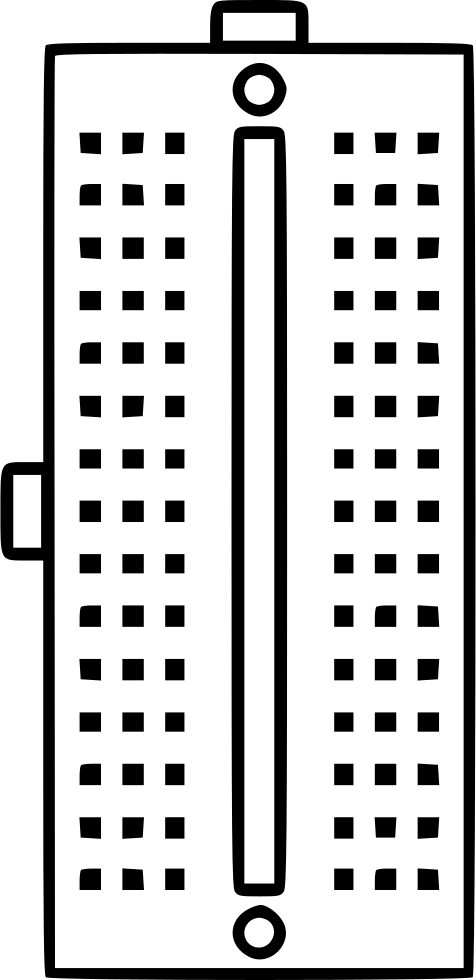 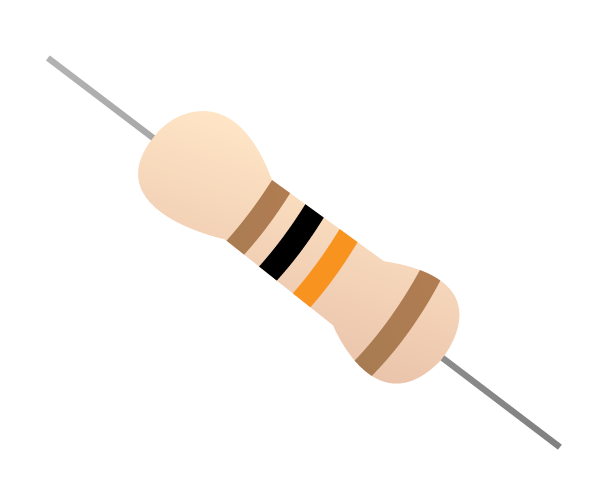 0.5Ω - 250 mΩ
0.5Ω + 250 mΩ
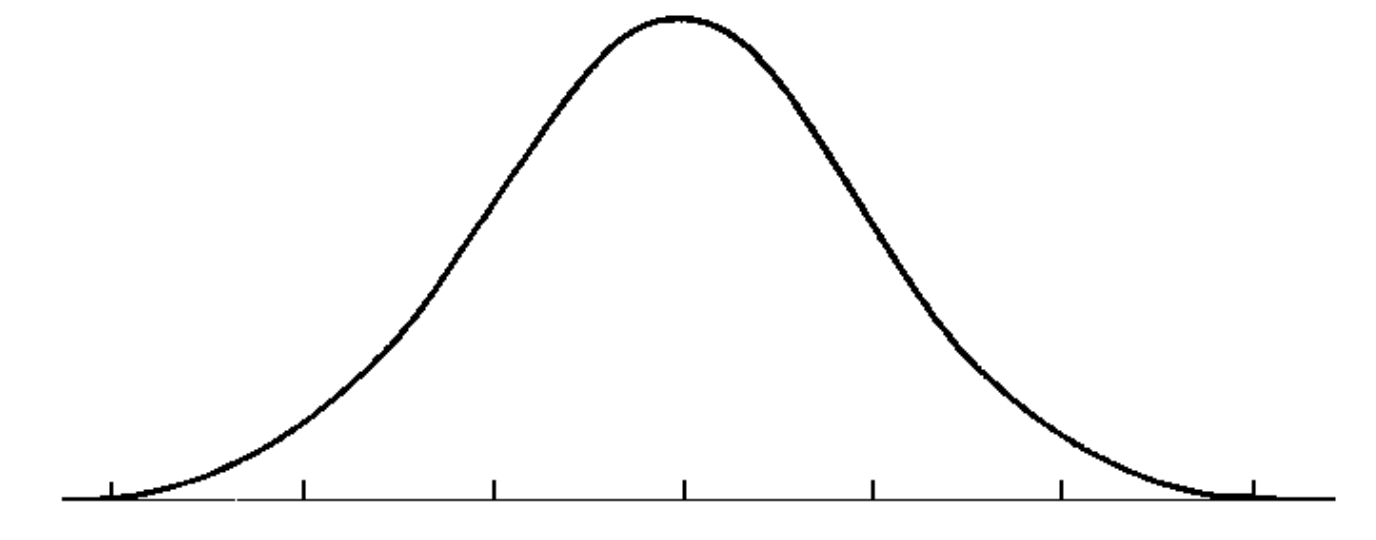 2.     Hook up Probe switching system
DMM
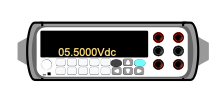 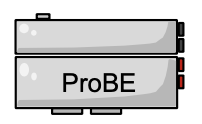 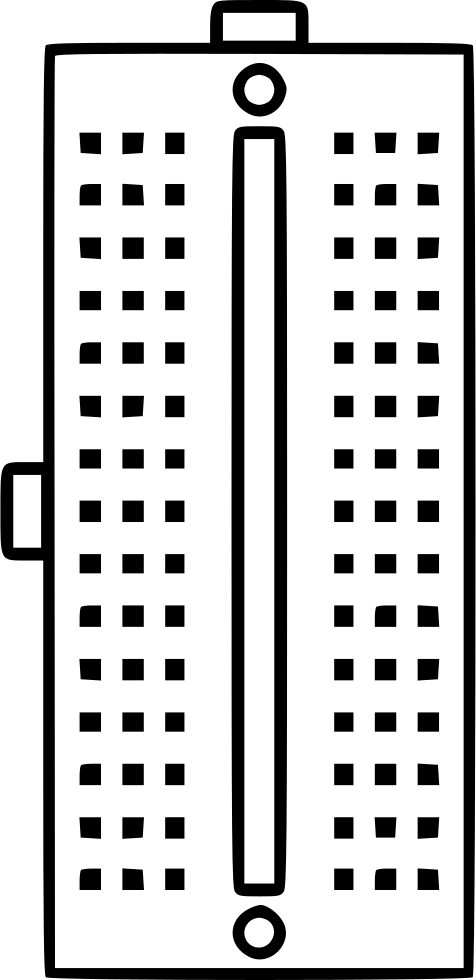 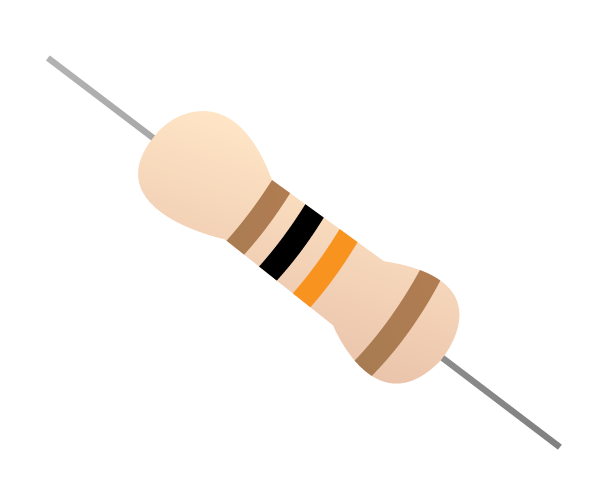 0.5 Ω
99.9% Confidence Interval
3.     Run Test Script
Pass/Fail Criteria
‹#›
Measurement Accuracy Test 2: Isolation Test
Obtain True Resistance Value
4.     Run Data Analysis
Insulation Tester
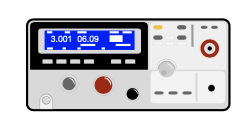 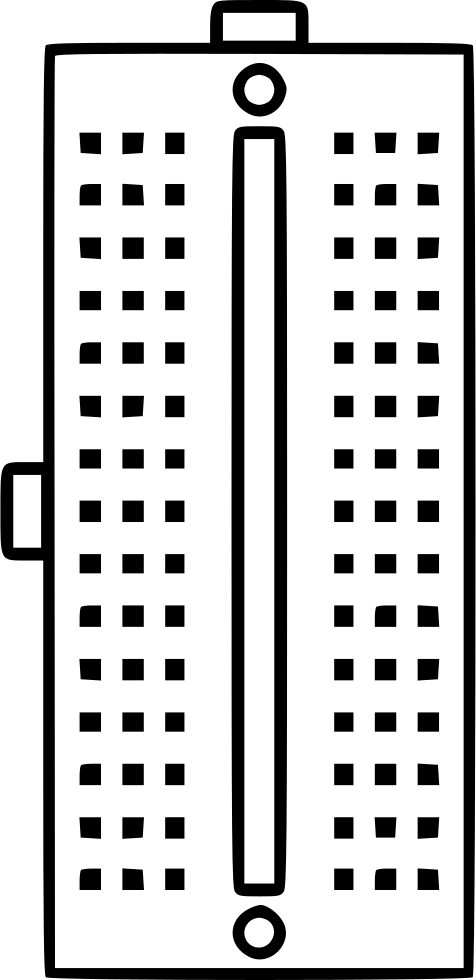 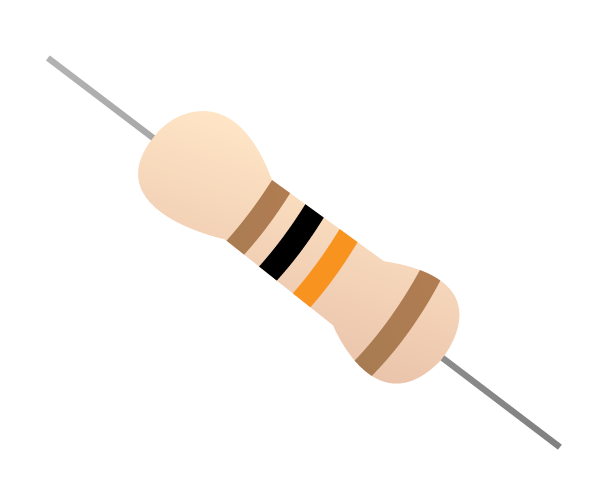 10 MΩ - 0.3 MΩ
10 MΩ + 0.3 MΩ
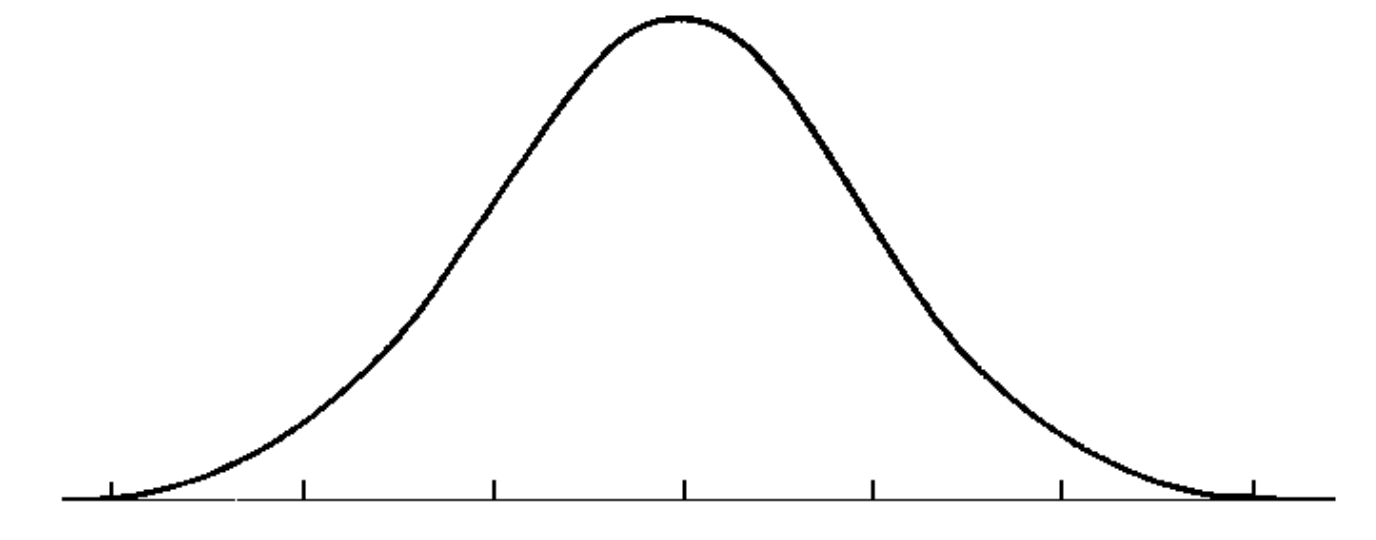 2.     Hook up Probe switching system
Insulation Tester
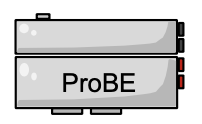 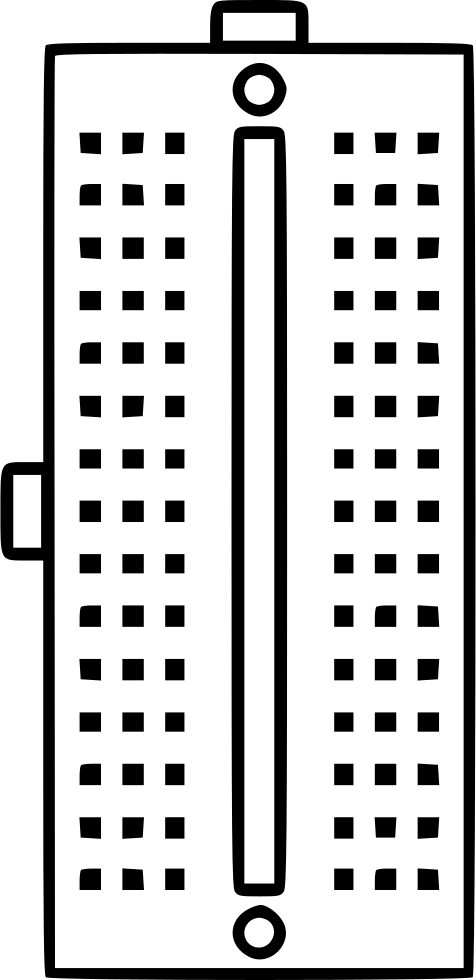 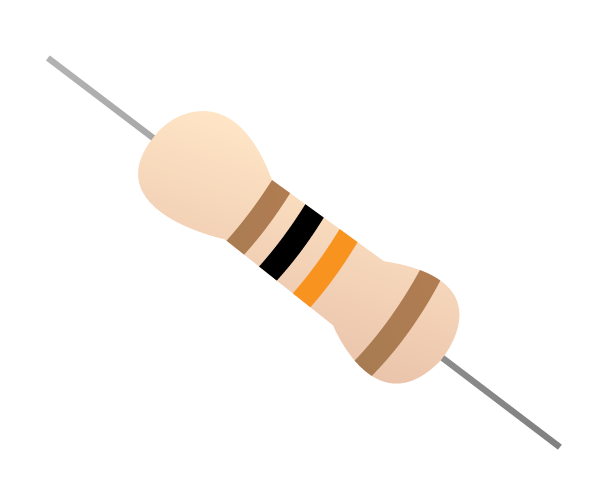 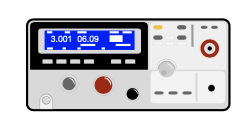 10 MΩ
99.9% Confidence Interval
3.     Run Test Script
Pass/Fail Criteria
‹#›
Measurement Accuracy Test 2: Risk
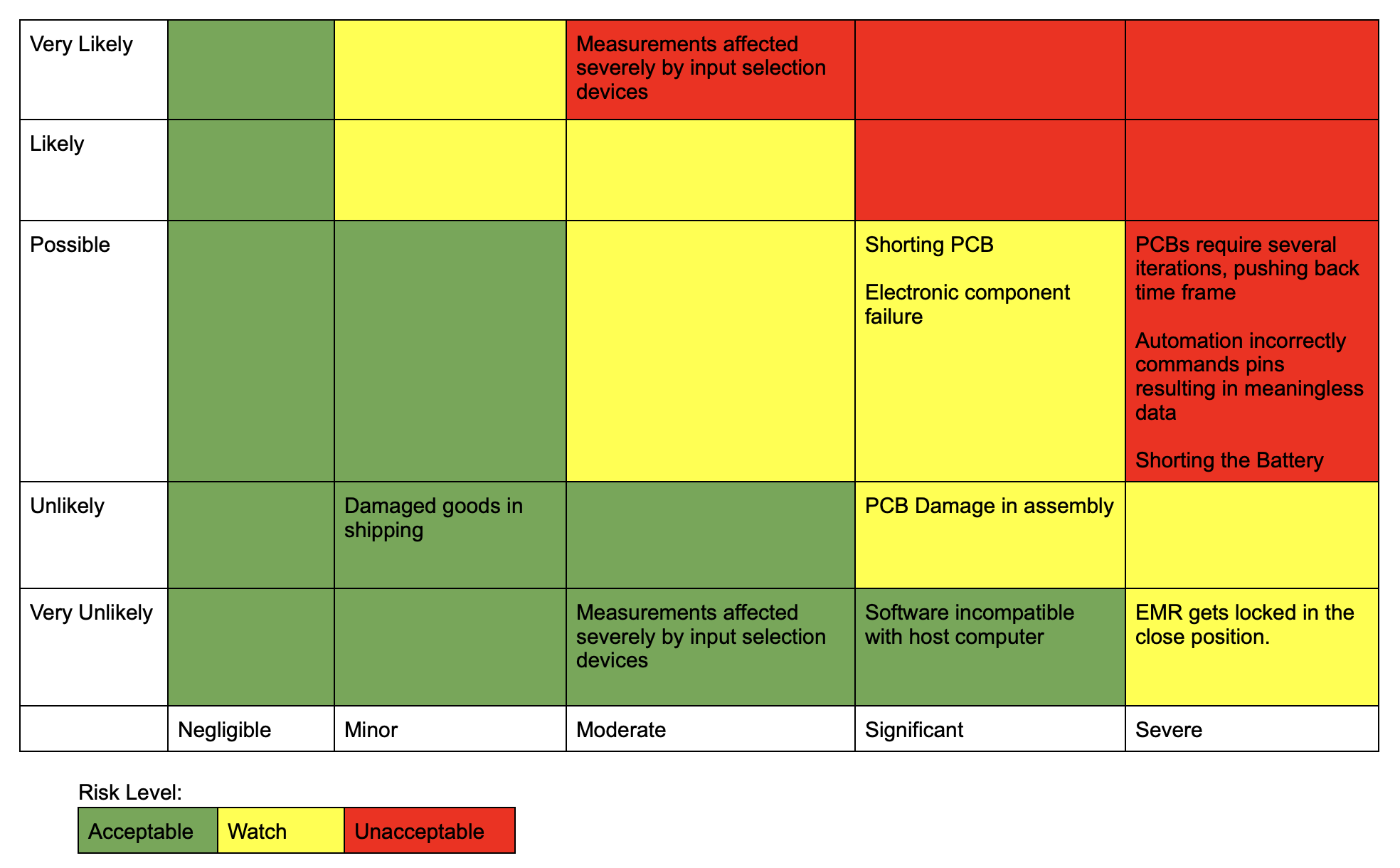 ‹#›
Automation Test
ProBE shall automate battery testing procedures without introducing inaccuracies or uncertainties.
Automation Test: Purpose
Purpose:
Automated Commanding:
ProBE’s software package is capable of automating the commands to the Automated Pin Selection System.
ProBE’s software automates commanding of type and duration for measurements taken by the measurement device. 
Automated Data Reception:
ProBE’s software automates the proper receiving of data from the measurement device.
ProBE’s software automates the accurate displaying and storage of data.
Driving Requirements:
CPE 1: Measurement Device Interface
ProBE shall be capable of controlling, receiving data from, and taking readings from a measurement device.
CPE 2: Automated Pin Selection System (APSS)
ProBE shall automatically run tests on all required pin permutations while providing protection against damage to the battery.
CPE 5: Data Capture
Signal information shall be stored and exported to a csv file accessible by external systems.
‹#›
Automation Test: Automated Commanding
String of characters
4 analog high/low signals
I2C Com. Protocol
Arduino Nano Every
IO Expander
Prerequisite Tests: 
Design Functionality Test: Verifies Pin Selection Model. 
I2C Test: Verifies use of I2C when all four boards are connected.
Measurement Device Communication Test: Verifies use of Standard Commands for Programmable Instruments (SCPI) to control with our measurement device.
5 analog high/low signals
8:1 Multiplexer
5V
5V
16:1 
Multiplexer
EMR
5V
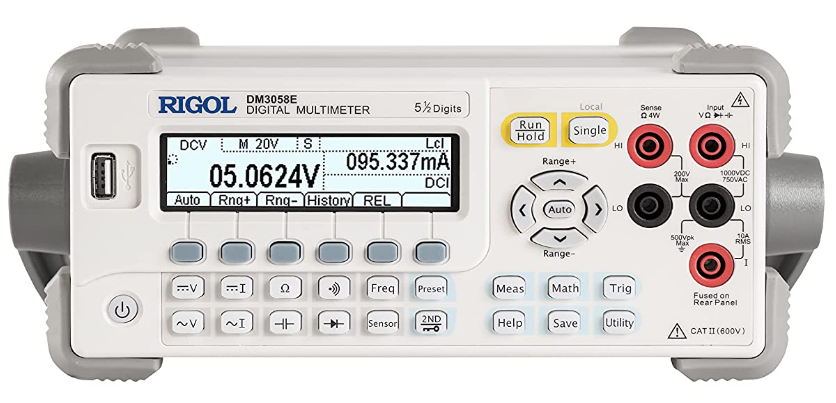 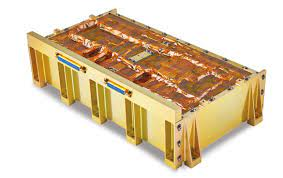 See Slide 43
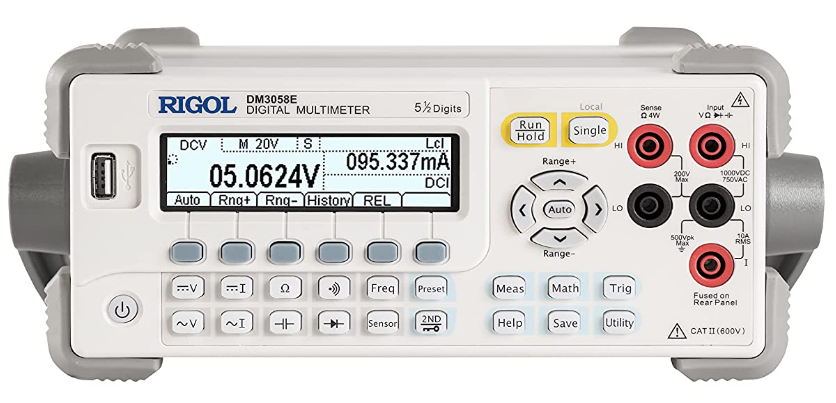 SCPI
‹#›
Automation Test: Automated Data Reception
DMM
Prerequisite Tests: 
Measurement Accuracy Test 2: Verifies our system’s ability to take accurate measurements
Save Test 2: Verifies our software’s ability to accurately collect and save real data.
Measurement Device Communication Test: Verifies ability to receive accurate data from our measurement device.
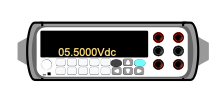 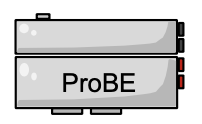 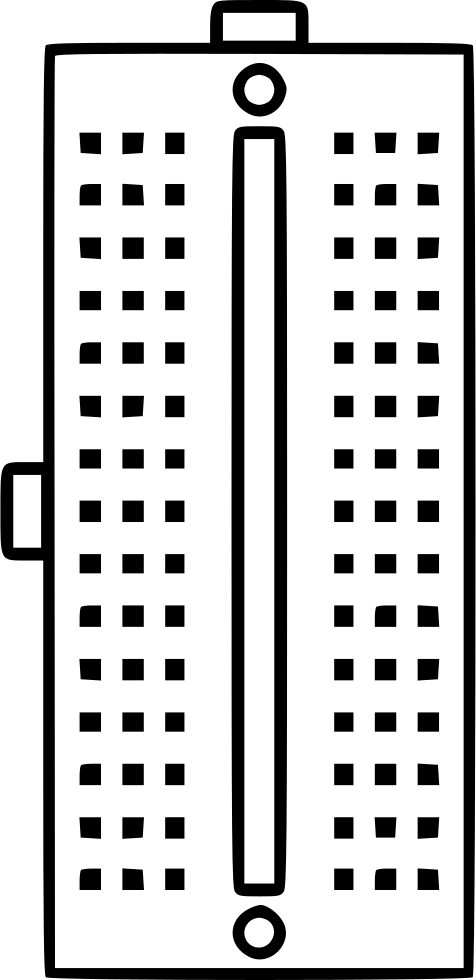 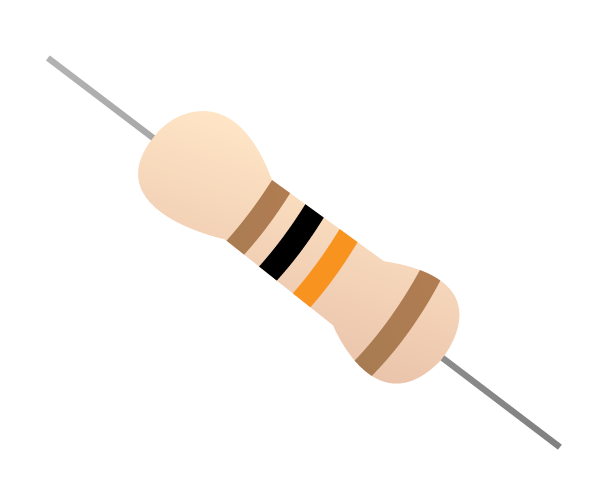 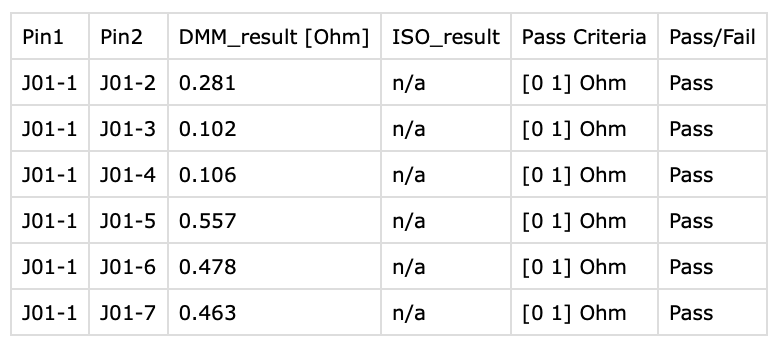 Collected Data
.csv
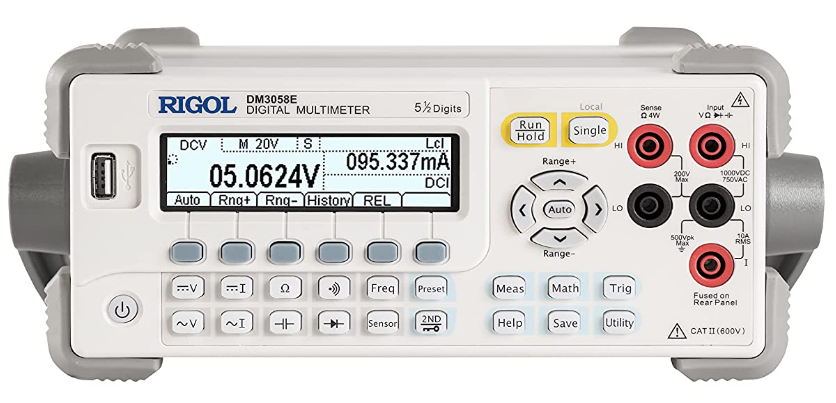 Measurement Data
‹#›
Automation Test: Model Validation
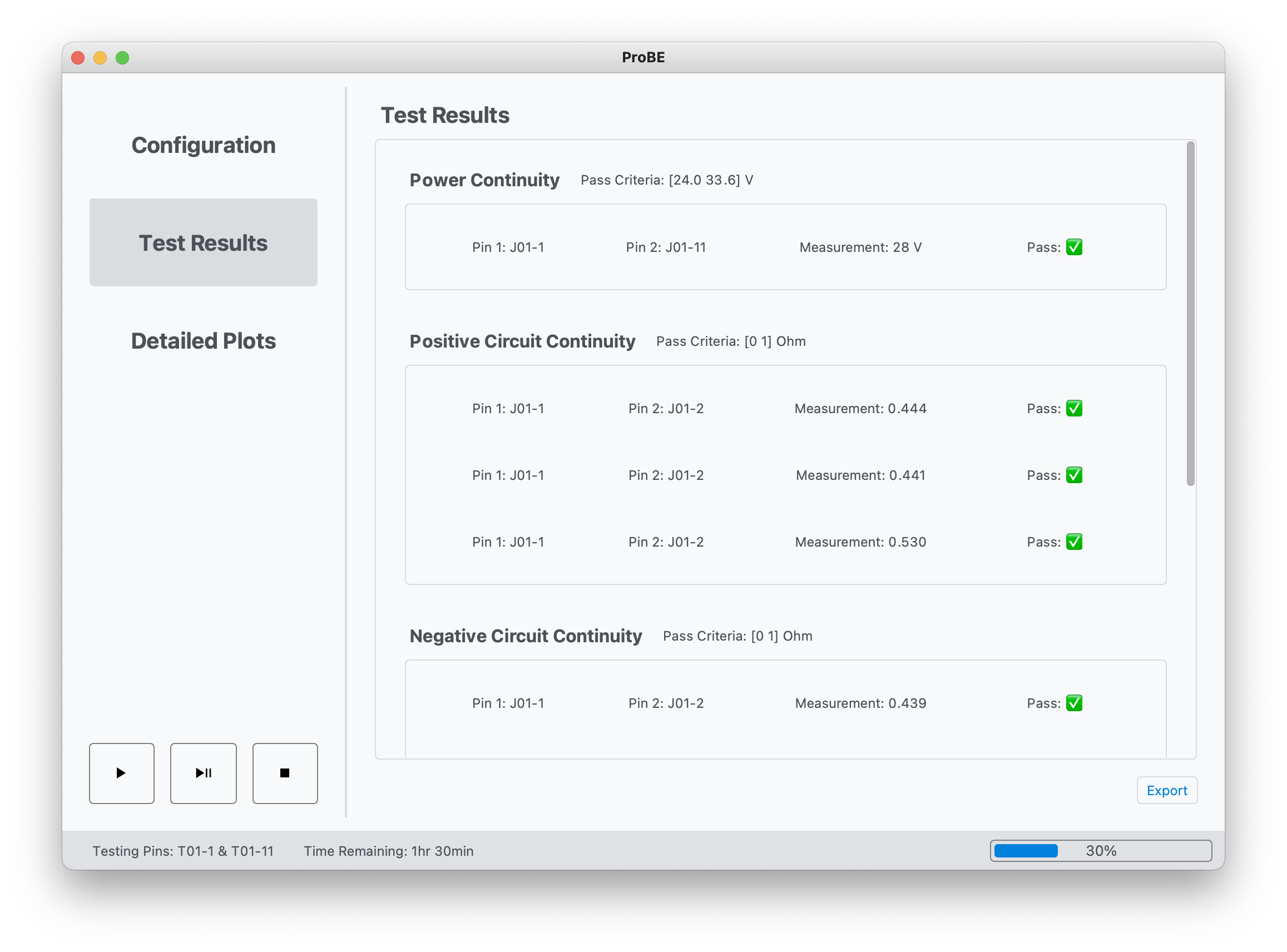 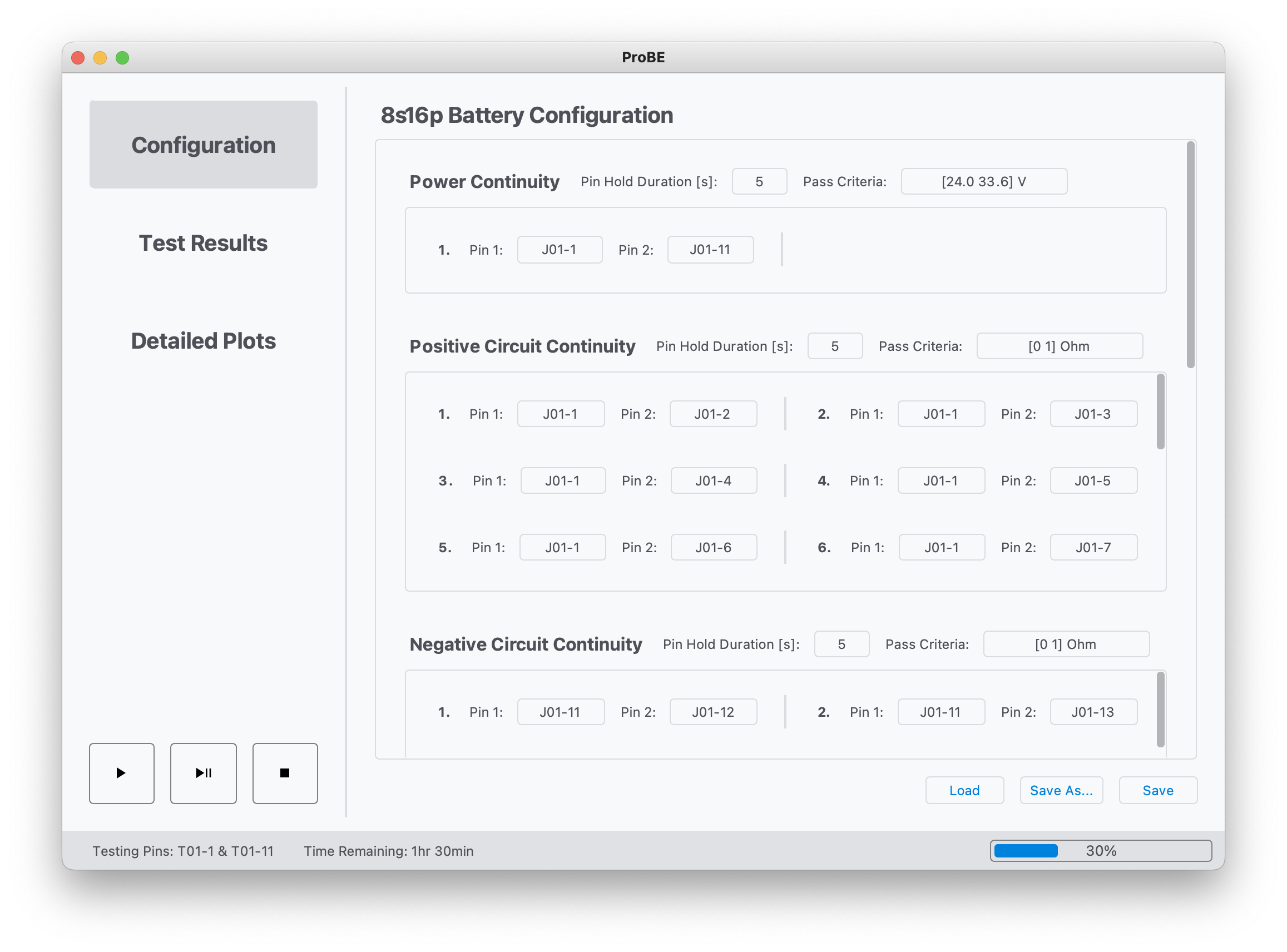 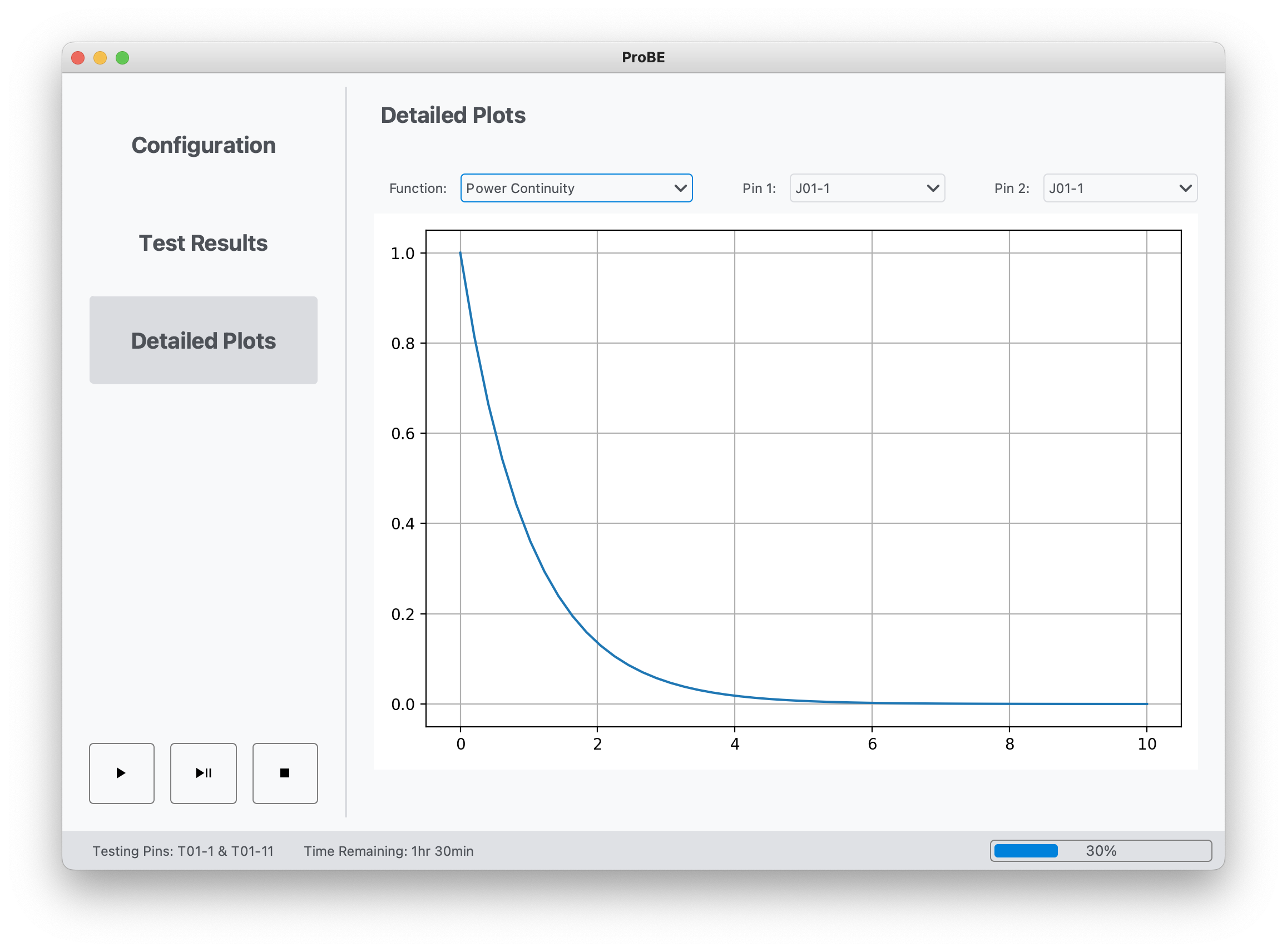 Test: Power Continuity [V]          Measurement: 28
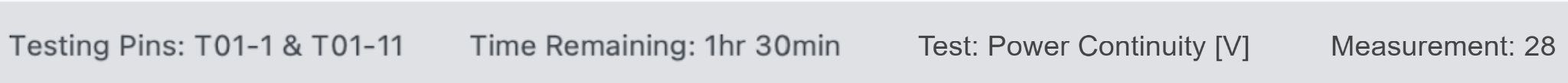 .csv
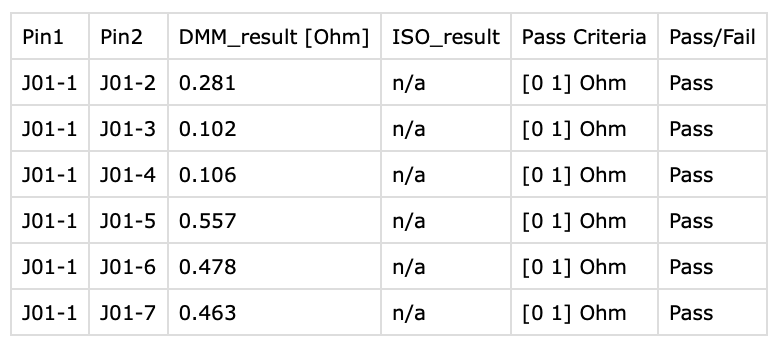 ‹#›
Automation Test: Set up
DMM
Phase 1:
Directly measure true values of resistance for a set 8 resistors.
Phase 2:
Set up all 8 unique resistors on a breadboard.
Connect pin pairings 1-2, 9-10, 17-18, 25-26, 3-11, 19-27, 4-20, and 12-28 to one resistor of known value on the breadboard. 
Connect the Computer to the DMM and ProBE Box. 
Connect the DMM to the ProBE Box.
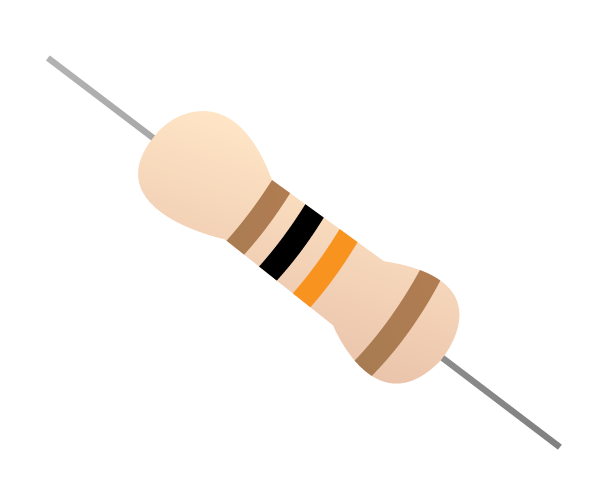 Alligator Clips
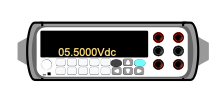 Banana Cables
DMM
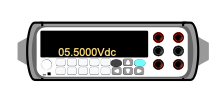 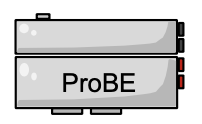 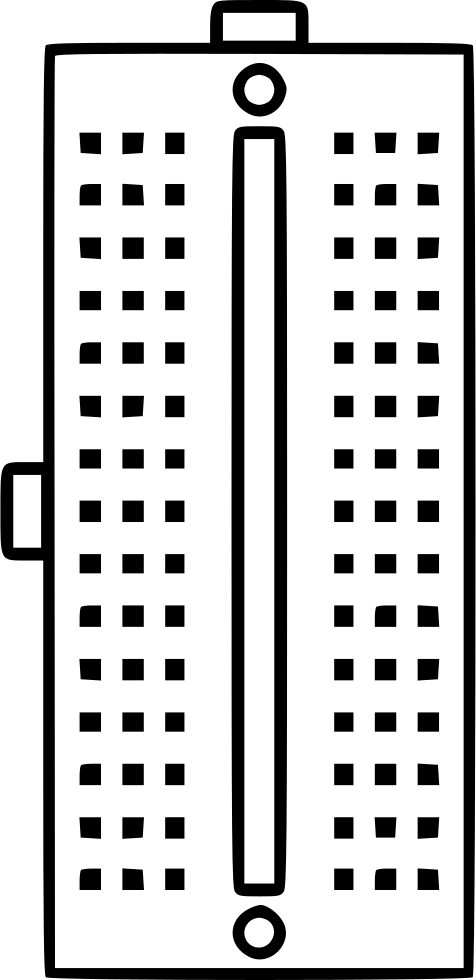 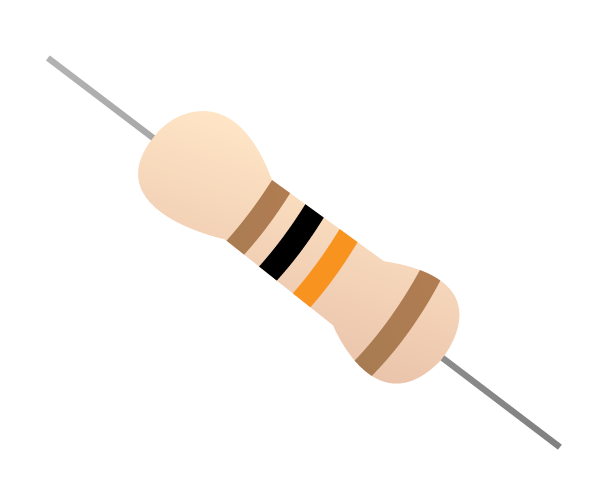 USB A to USB C
USB A to rs232
‹#›
Automation Test: Procedure (Phase 1)
True Resistance Table (kΩ)
Phase 1 Checklist
Set up the DMM.
Connect the banana cables with alligator clips to the “HI” and “LO” ports of the DMM.
Set the DMM to the resistance setting.
Select 8 resistors of unique value.
Measure the true resistance of the resistor to 
given resolution of our DMM in that range.
Record the label value of the resistor, the true value of the resistor and the pin pair it will be connected to in the “True Resistance Table”
‹#›
Automation Test: Procedure (Phase 2)
Live Resistance Table (kΩ)
Phase 2 Checklist
Set up and connect all required devices to one another.
Connect resistors on breadboard to the required pins on the ProBE Box
In GUI load in the Test Configuration and run the test. 
While the test is running compare the resistance values displayed by the GUI with the true resistance values for each pin selection. 
When the test save data to a .csv file.
Compare the Test Results page, the “True Resistance Table”, the “Live Resistance Table”, 
the Detailed Plots page and the .csv file.
Record any unexpected discrepancies in the 
“Discrepancies Table”.
Discrepancies Table (kΩ)
‹#›
Automation Test: Results
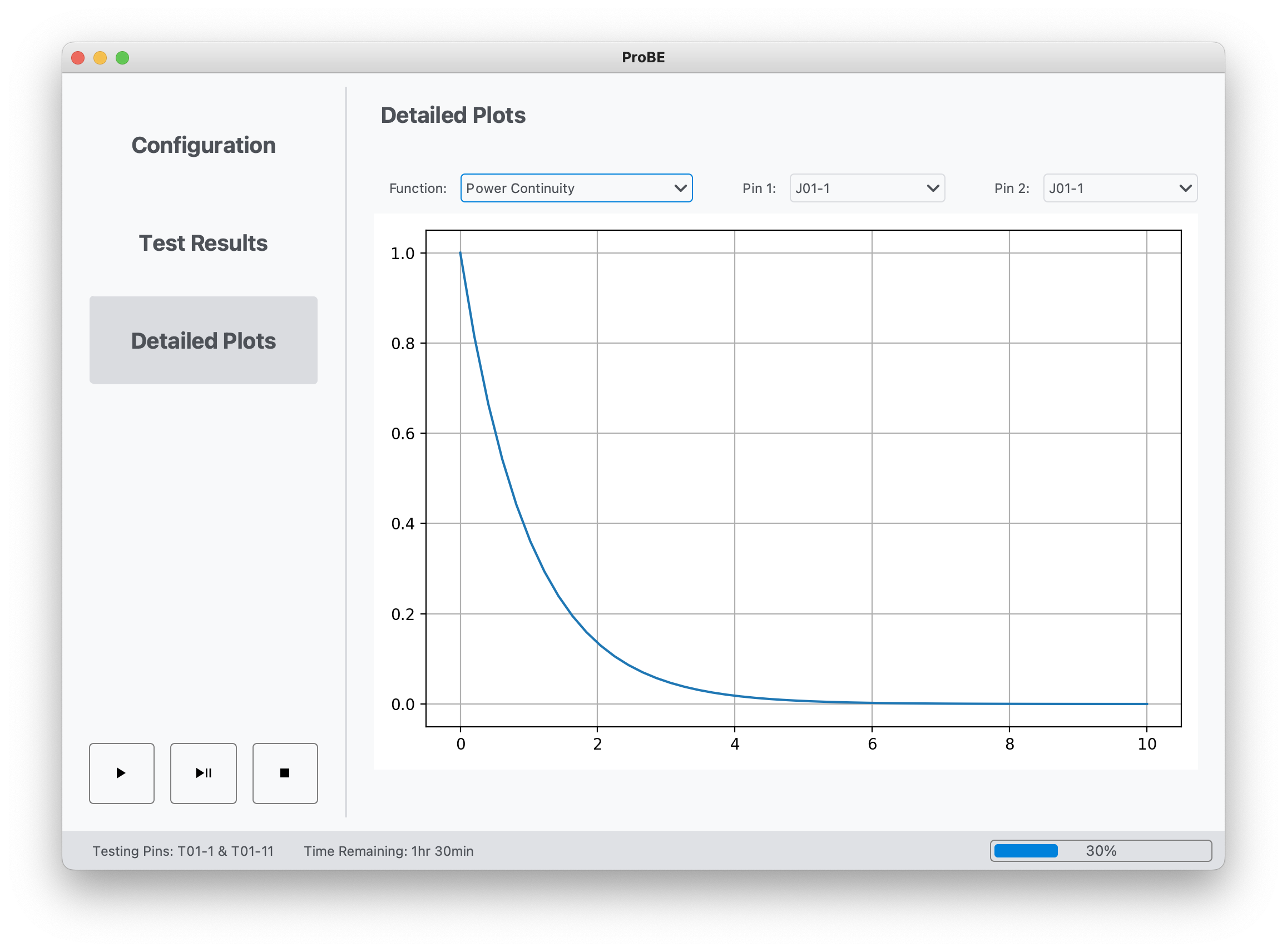 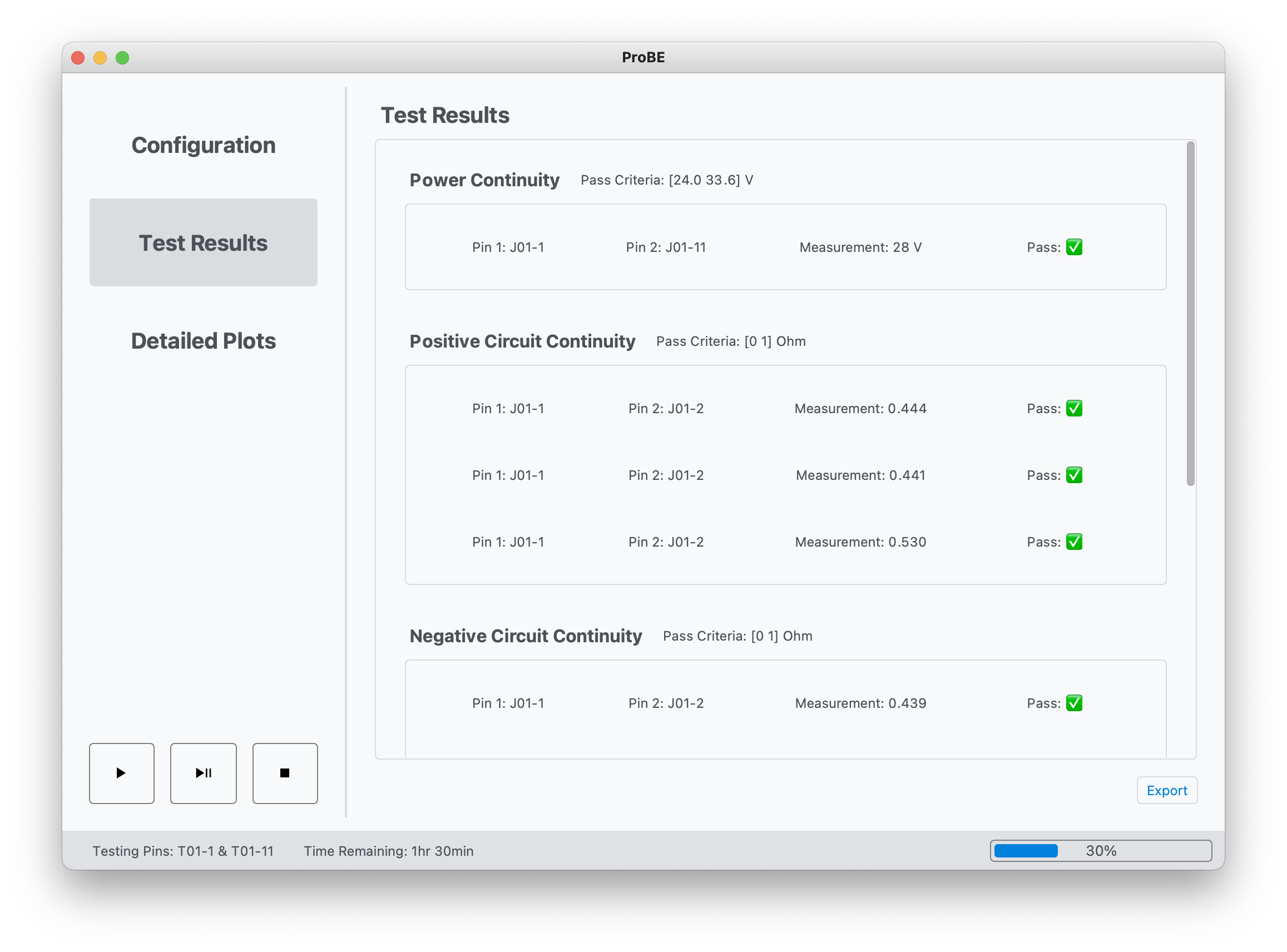 Recorded Results:
“True Resistance Table”
“Live Resistance Table”
“Test Results” Page on GUI
“Detailed Plots” Page on GUI
.csv file
“Discrepancies Table”
Expected Results:
Error of no more than ±10% between the “True Resistance” and the “Live Resistance” Tables.
No discrepancies between the “Live Resistance” Table, “Test Results” Page, “Detailed Plots” Page, and .csv file.
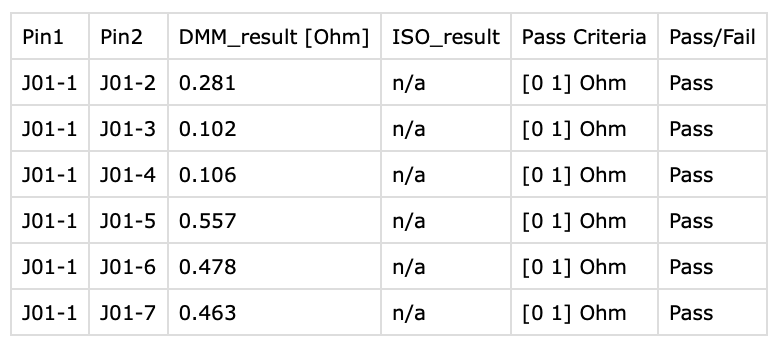 Test: Power Continuity [V]          Measurement: 28
‹#›
Automation Test: Test Plan
Date: Finishing of Measurement Accuracy Test - 3/24/2023
Facility: Electronics Lab
Equipment: DMM, Computer with ProBE GUI, 8 unique resistors, Data Acquisition Unit, required cables for connection(banana cables, USB cables and alligator wire), bread board and test procedure document.
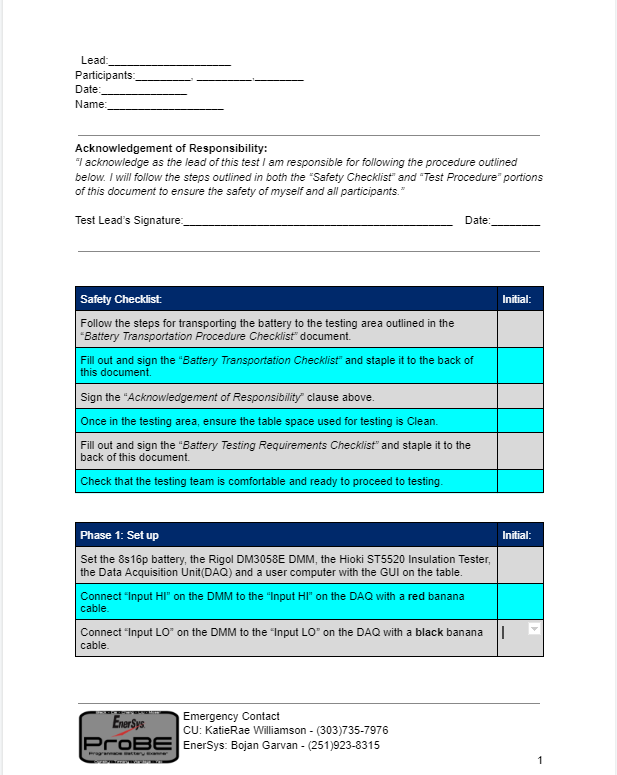 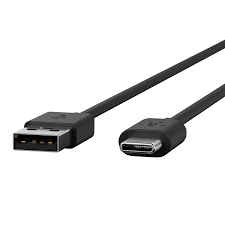 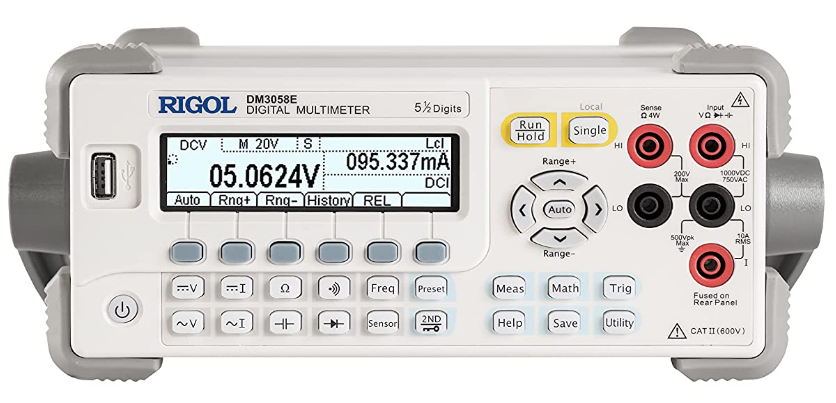 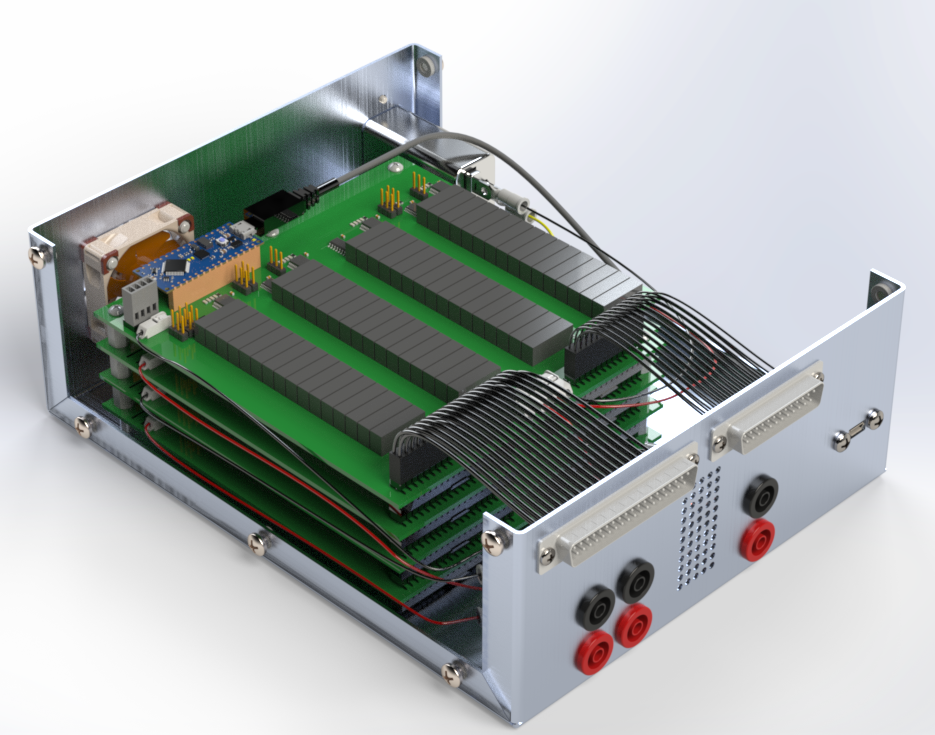 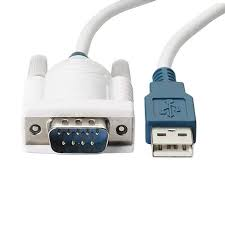 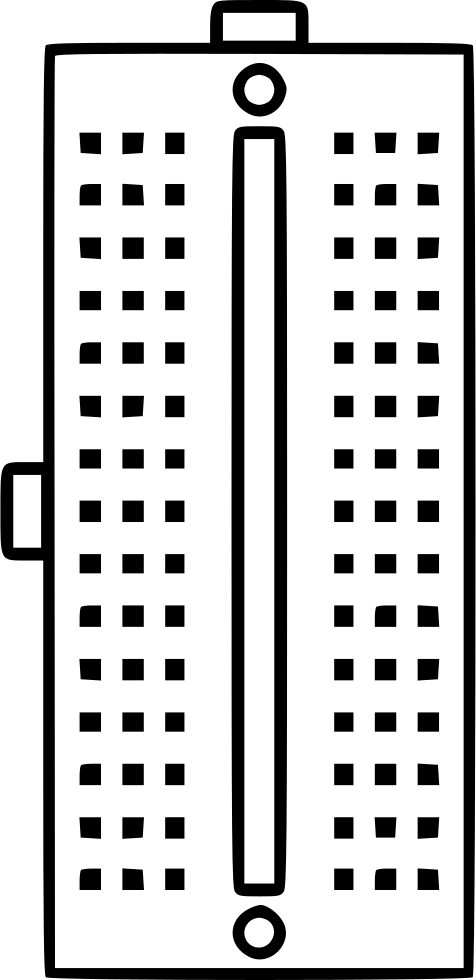 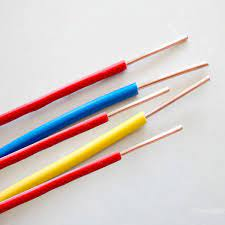 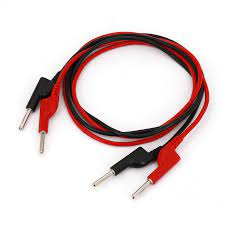 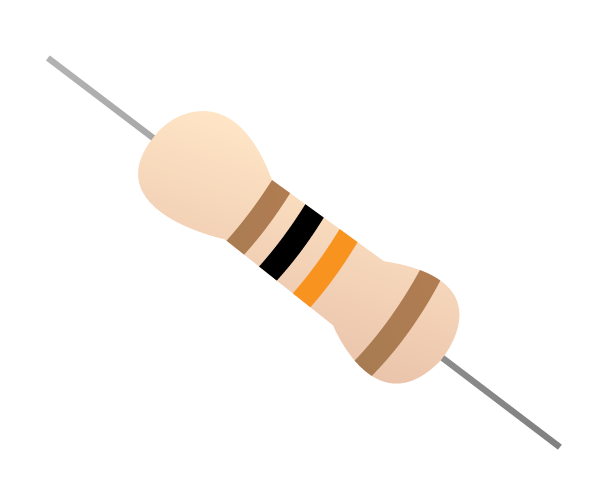 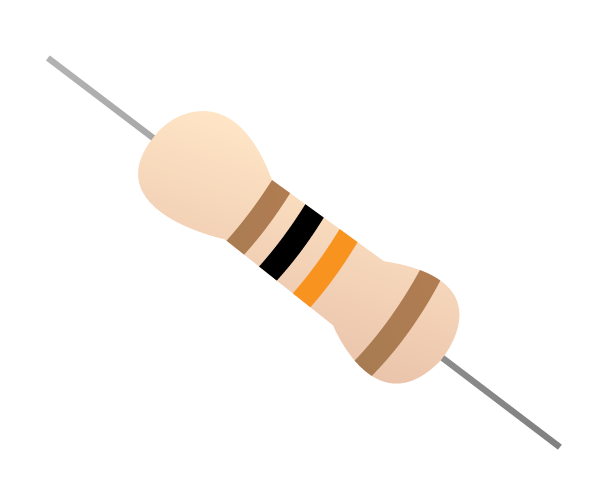 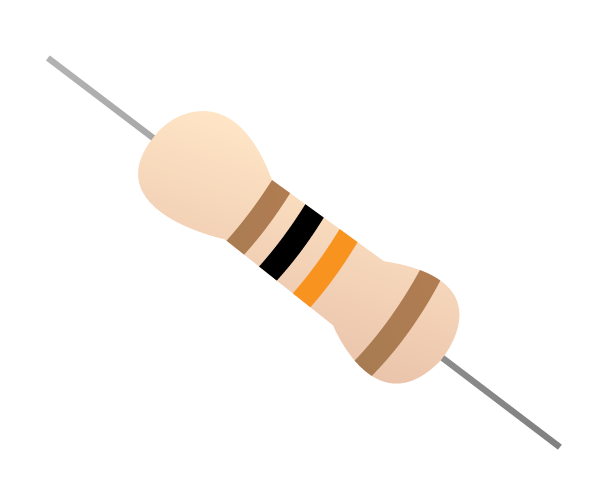 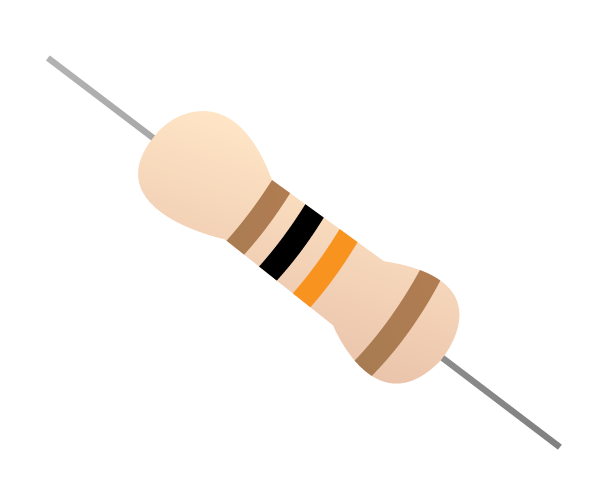 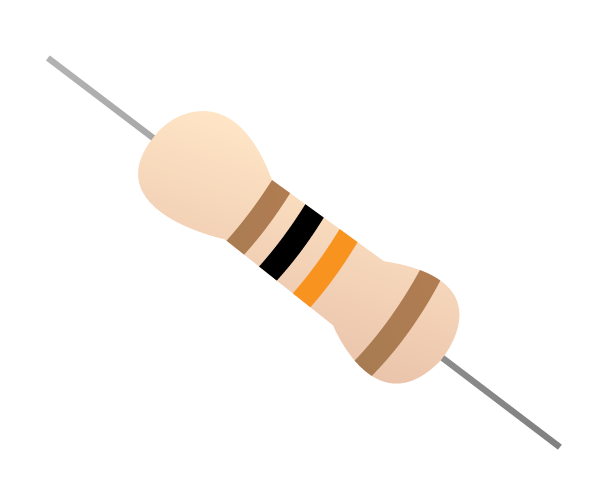 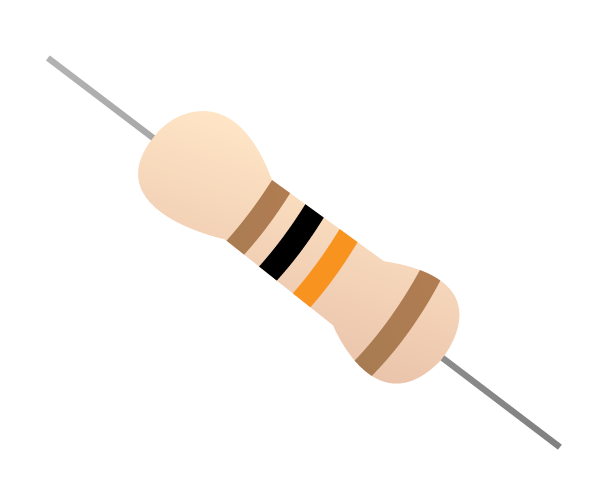 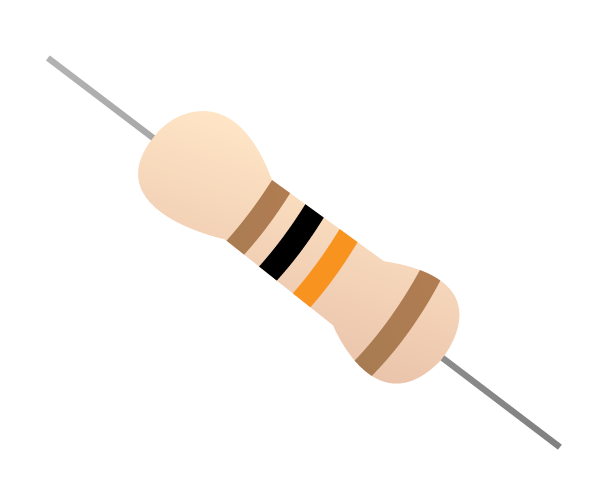 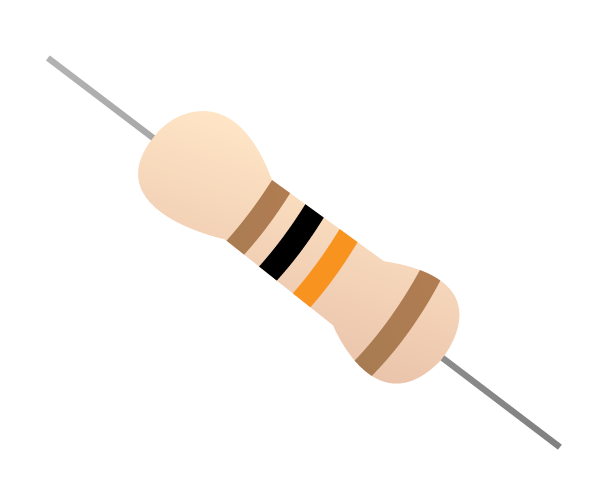 ‹#›
Automation Test: Risk
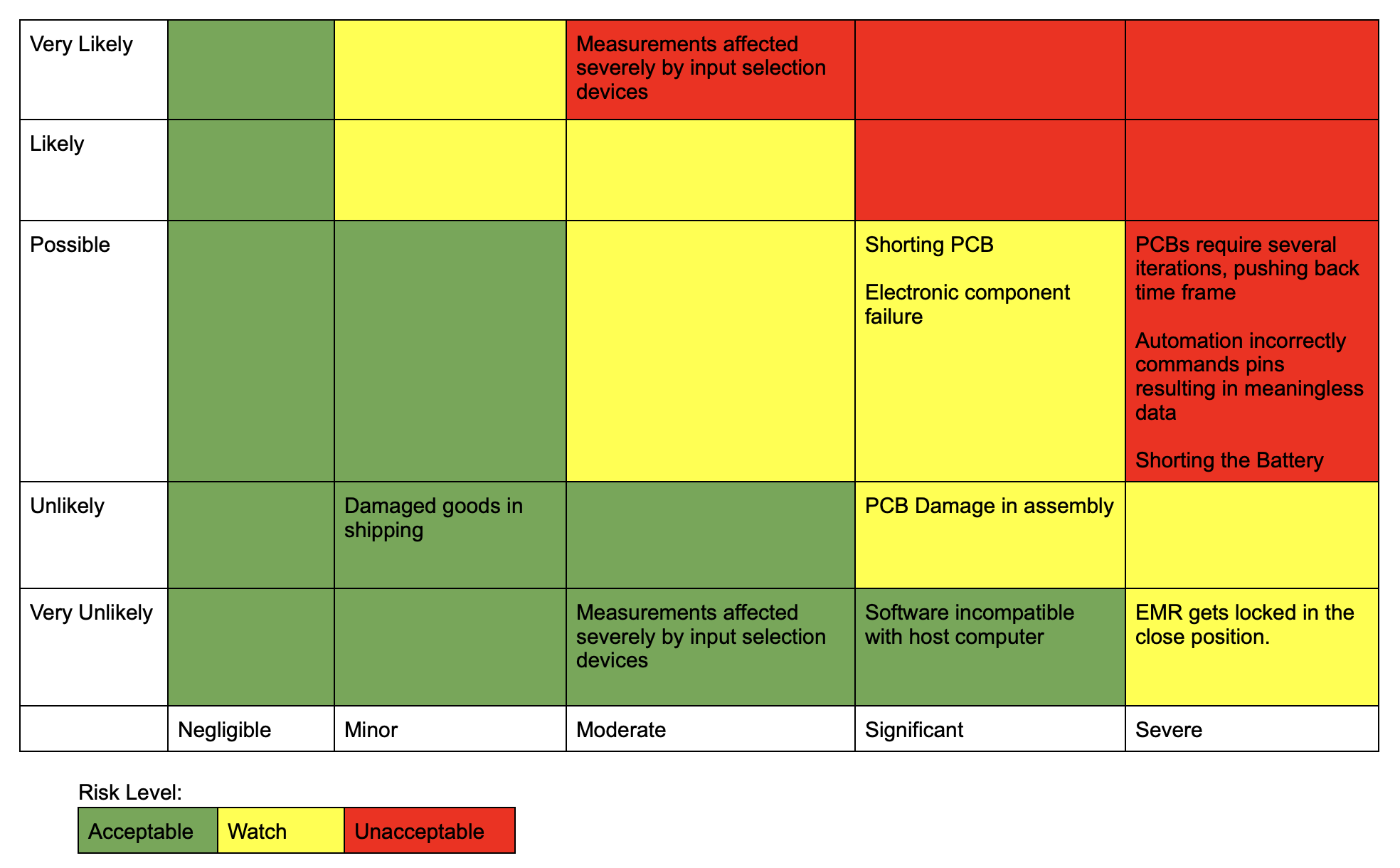 ‹#›
Budget
Budget Overview
Budget - Summary
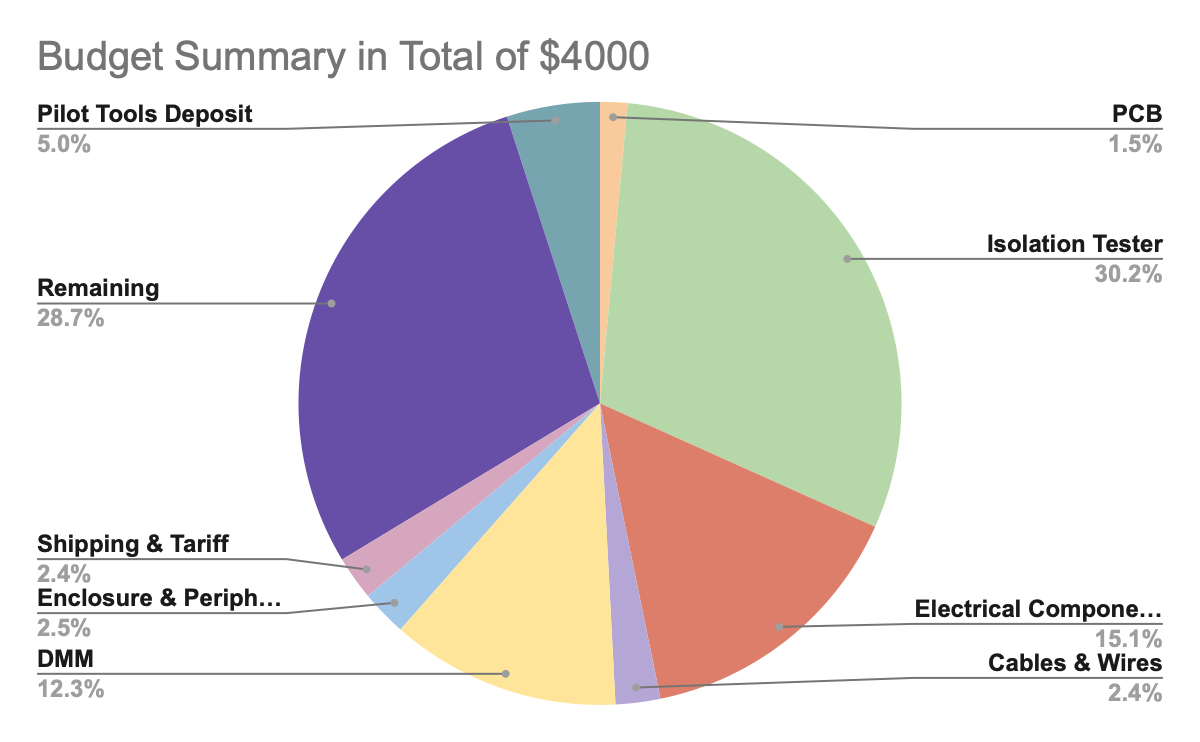 ‹#›
Budget - Completed Expenses
Budget - Overview
Team is under budget of with almost all electrical materials.
Estimated $15 of powder coat yet to be purchased with a current $1146.68 of budget left.

Uncertainty & Risk
Redesigning and manufacturing PCB
‹#›
Backup Slides
PCB Design/ 4 Stacked Boards
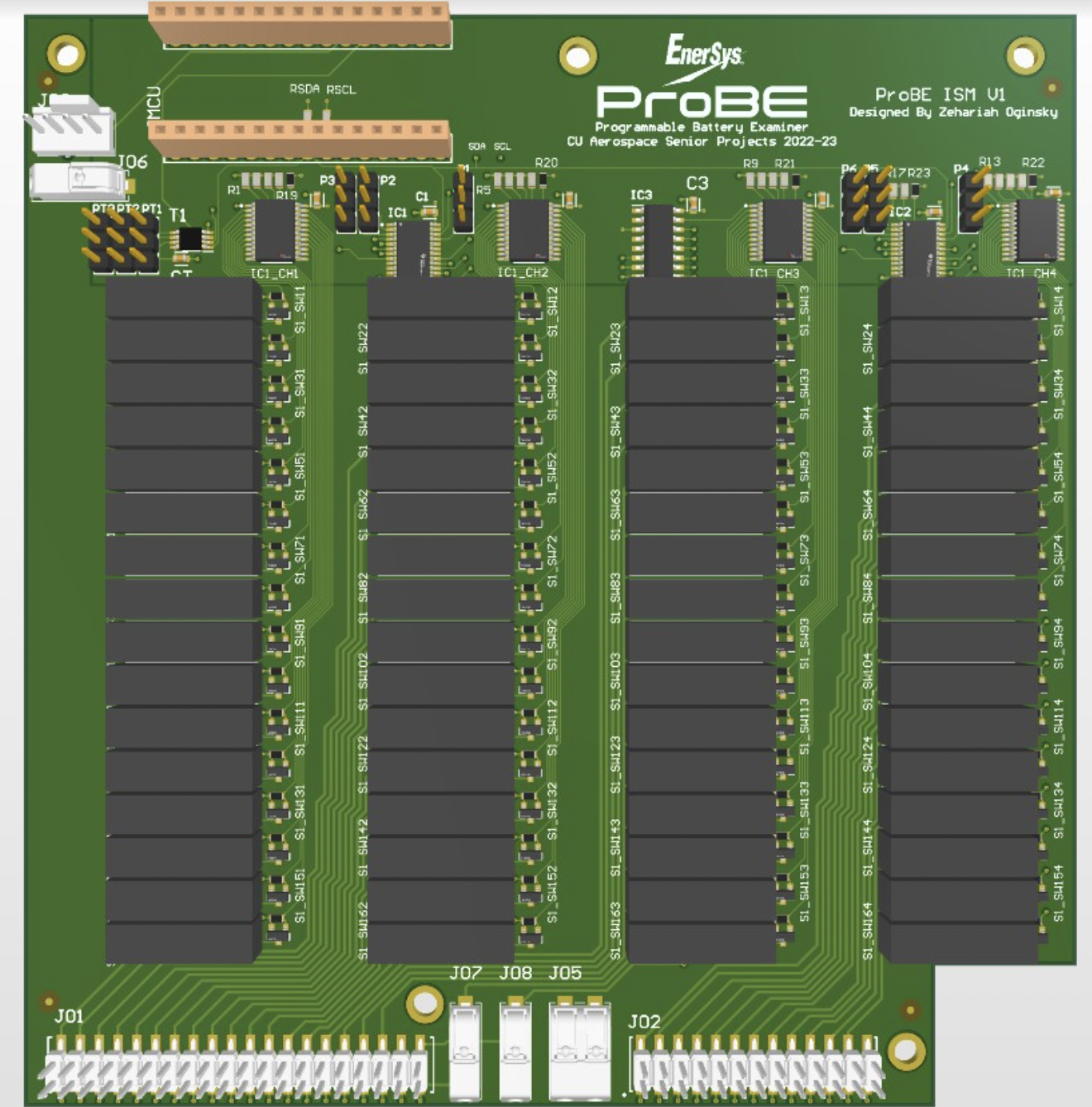 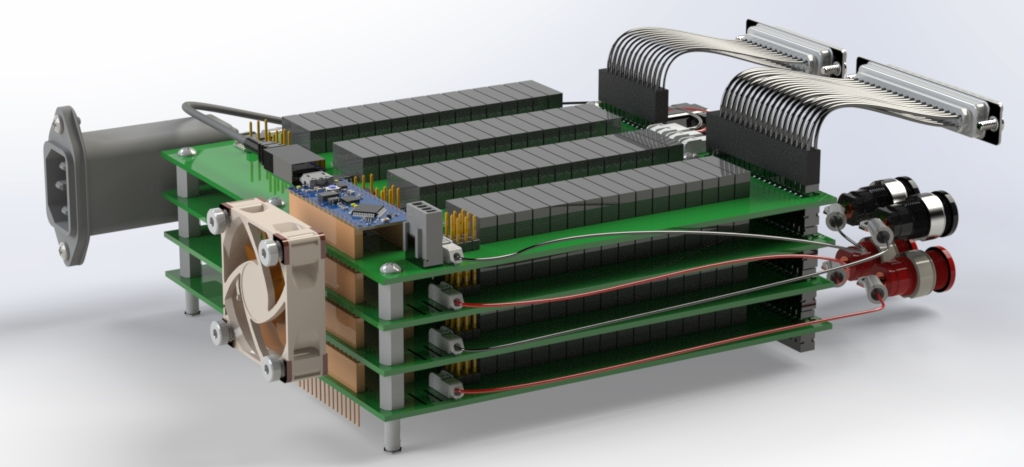 ‹#›
Pin Selection Model
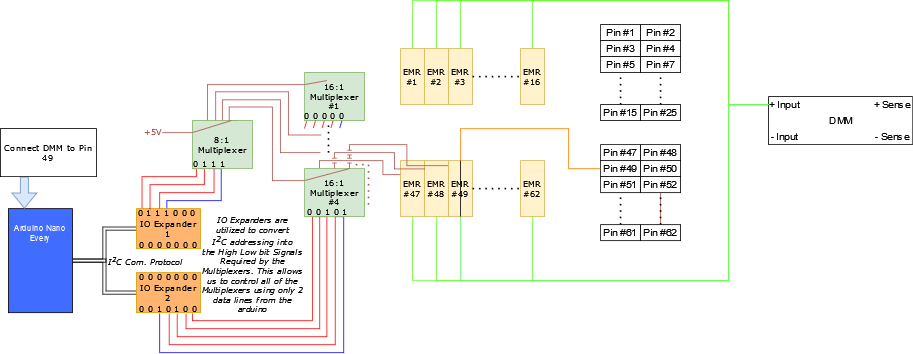 ‹#›
Measurement Accuracy Test 2: Plan/Procedure
Pre-Setup Checklist
Pass/Fail Requirements
Acquire test kit (breadboard, resistors, leads, headers, probes)
Acquire Probe, DMM, insulation tester, and laptop.
Establish safe testing area in senior project design space.
Inspect Probe, DMM, insulation tester for damage.
Voltage
Setup Checklist
Continuity
Connect laptop to DMM and Probe via USB.
Open up test software suite.
Set test kit hardware out.
Set Probe to disconnect all EMRs.
Isolation
Test Process Checklist
Run DMM Voltage Test Procedure and Script.
Run Continuity Test Procedure and Script.
Disconnect DMM and connect Insulation Tester
Run Isolation Test Procedure and Script.
‹#›
[Speaker Notes: We know our DMM meets these requirements, so this test is to verify that our system does not introduce error that would push the bounds of our measurement accuracy/resolution outside of requirements.]
Measurement Accuracy Test 2: Voltage Test
Test Procedure Checklist
Data Analysis Script
Setup breadboard up for Voltage Test.
     Install 4 headers on 2 nodes on BB. (2 per node)
     Attach each power supply input to 1 node’s header.
     Set power supply to 10V.
     Use DMM to measure exact voltage value.
     Attach each APSS board lead to remaining headers.
Run Test
     Hook up DMM to Probe using banana cables.
     Run voltage test script.
     Run analysis on data.
Run Z-Distribution with 99.9% Confidence Interval
     Record number of data points.                 (n)
     Calculate mean of data.                           (x)
     Calculate standard deviation of data.       (σ)
     Calculate Z-Score. Z = 3.2905σ             (Z)
     Calculate Confidence Interval                  (CI)



Pass: Max and min of CI are within reqs
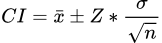 DMM Voltage Script
‹#›
Note: expected measurement mean will be exact voltage value measured by DMM
Measurement Accuracy Test 2: Resistance Test
Resistance Test Script
Test Procedure Checklist
Setup breadboard up for Resistance Test.
     Install 4 headers on 2 nodes on BB. (2 per node)
     Attach each 10kΩ resistor end into each node.
     Use DMM to measure exact resistance value.
     Attach each APSS ± sense board lead to ±
     headers.
     Attach each APSS ± board lead to ± headers.
    Run Test
     Hook up DMM to Probe using banana cables.
     Run Resistance test script.
     Run analysis on data.
‹#›
Note: expected measurement mean will be exact voltage resistance measured by DMM.
Measurement Accuracy Test 2: Isolation Test
Insulation Script
Test Procedure Checklist
Setup breadboard up for Isolation Test.
     Connect Insulation Tester to Probe with banana     cables.
     Install 2 headers on 2 nodes on BB. (1 per node)
     Attach each 20MΩ resistor end into each node.
     Use DMM to measure exact resistance value.
     Attach each APSS board lead to remaining headers.
Run Test
     Hook up DMM to Probe using banana cables.
     Run Resistance test script.
     Run analysis on data.
‹#›
Note: expected measurement mean will be exact resistance resistance measured by DMM
Measurement Accuracy Test 2: Continuity Test
Continuity Test Script
Test Procedure Checklist
Setup breadboard up for Continuity Test.
     Install 4 headers on 2 nodes on BB. (2 per node)
     Attach each end of 0.5Ω resistor directly into a node.
     Use DMM to measure exact resistance value.
     Attach each APSS ± sense board lead to ± headers.
     Attach each APSS ± board lead to ± headers.
Run Test
     Hook up DMM to Probe using banana cables.
     Run Continuity test script.
     Run analysis on data.
‹#›
Note: expected measurement mean will be exact resistance resistance measured by DMM